Technologie  Collège                                                                                                                                                                                                                                        4eme
Utilisation de la conception assistée par ordinateur pour concevoir une maquette en 3D
Lien avec le programme de Technologie du Cycle 4
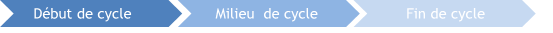 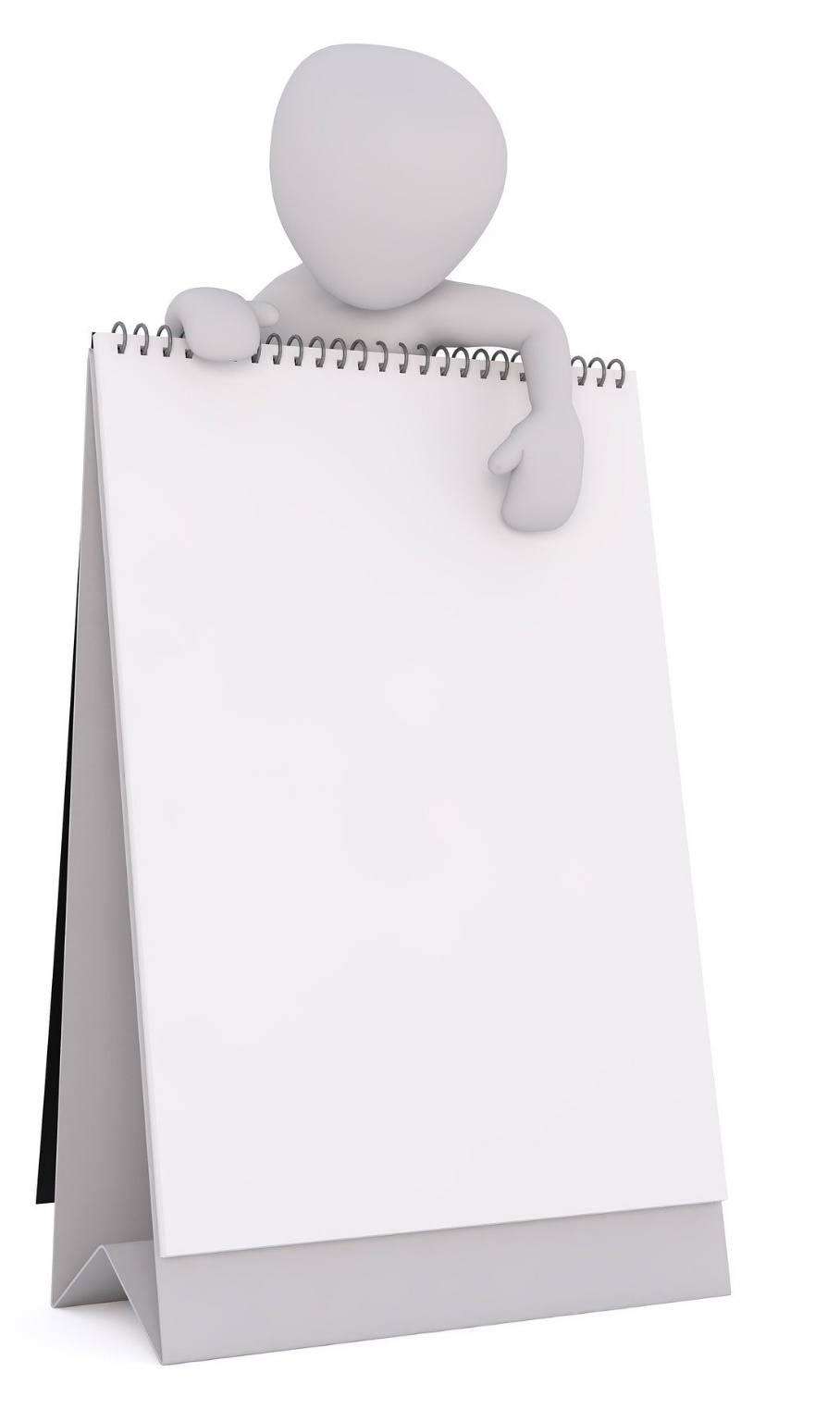 Utiliser une modélisation et simuler le comportement d’un objet
Ecarts réalité et simultation
Concevoir, créer, 
réaliser
objectif
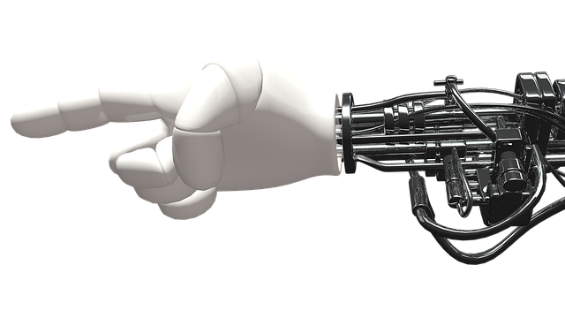 pédagogique
Simulation et 
comportement
Décrire le fonctionnement
Modélisation
2
Technologie Cycle 4 : 4eme / La modélisation 3D et la simulation des objets et systèmes technologiques 
.
[Speaker Notes: anna]
Notre situation
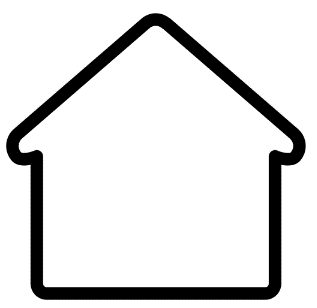 Comment vivons
 nous actuellement ?
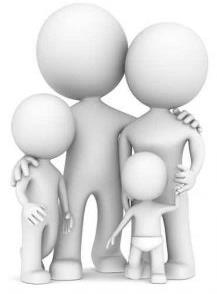 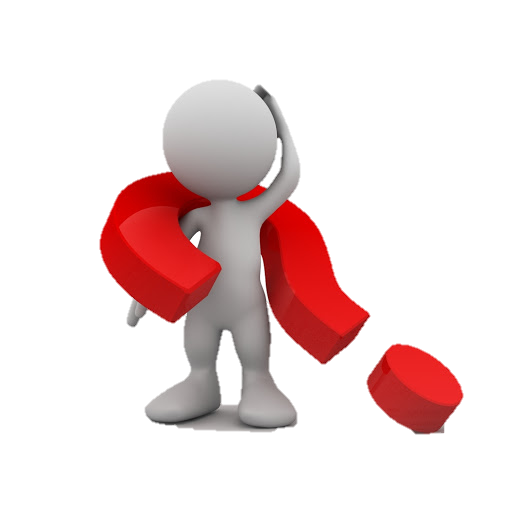 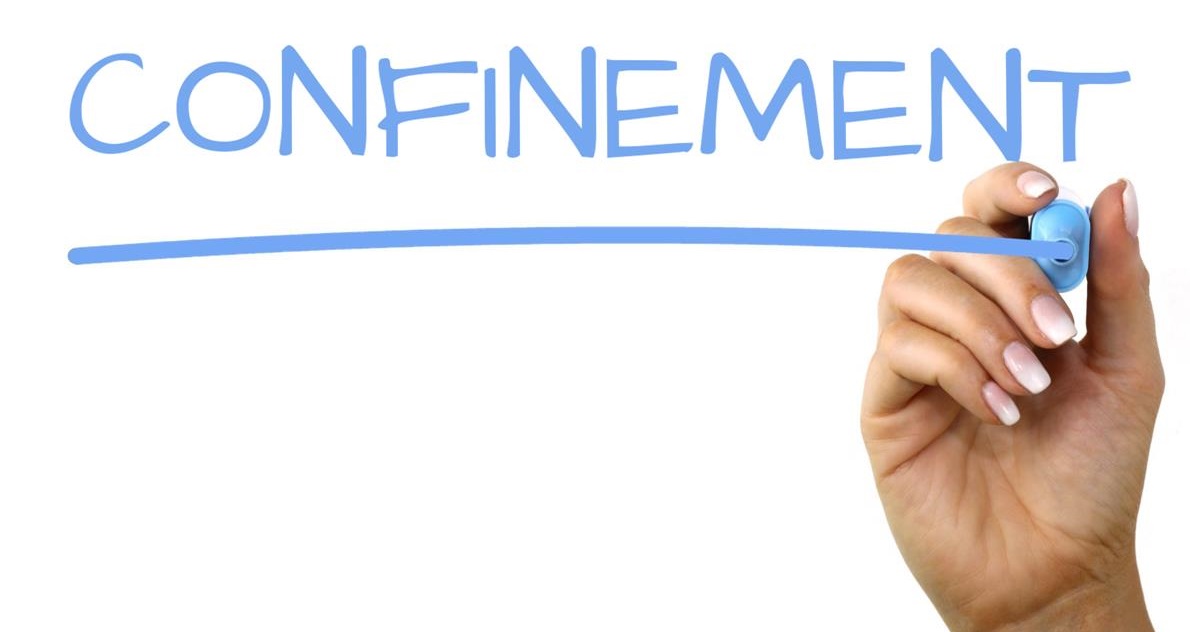 # RESTER CHEZ SOI
3
Technologie Cycle 4 : 4eme / La modélisation 3D et la simulation des objets et systèmes technologiques 
.
[Speaker Notes: Situation déclenchante : en ce moment, nous utilisons beaucoup nos périphériques comme le smartphone ou des tablettes pour leur fonction d’écran, par exemple pour suivre des cours à la télévision Lumni,  nous avons besoin de libérer les mains pour prendre des notes.]
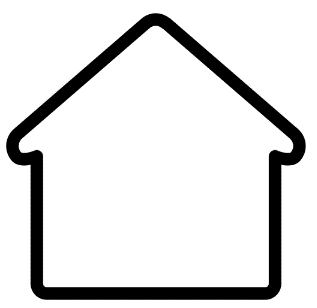 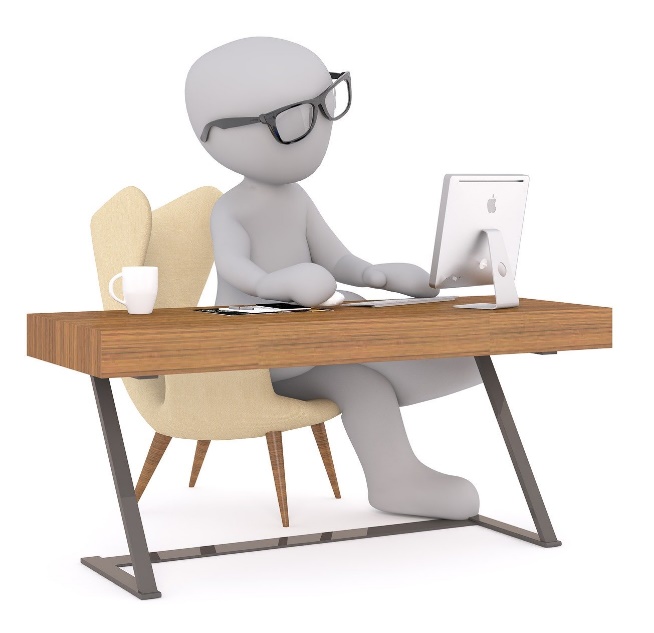 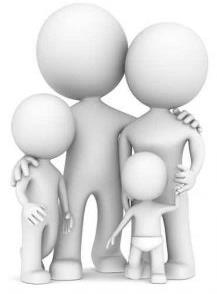 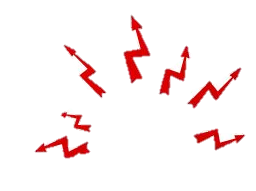 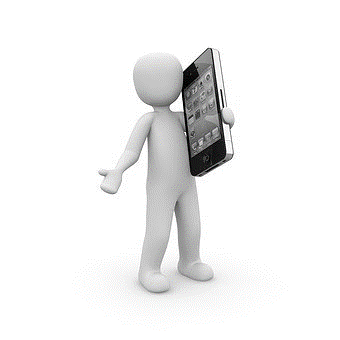 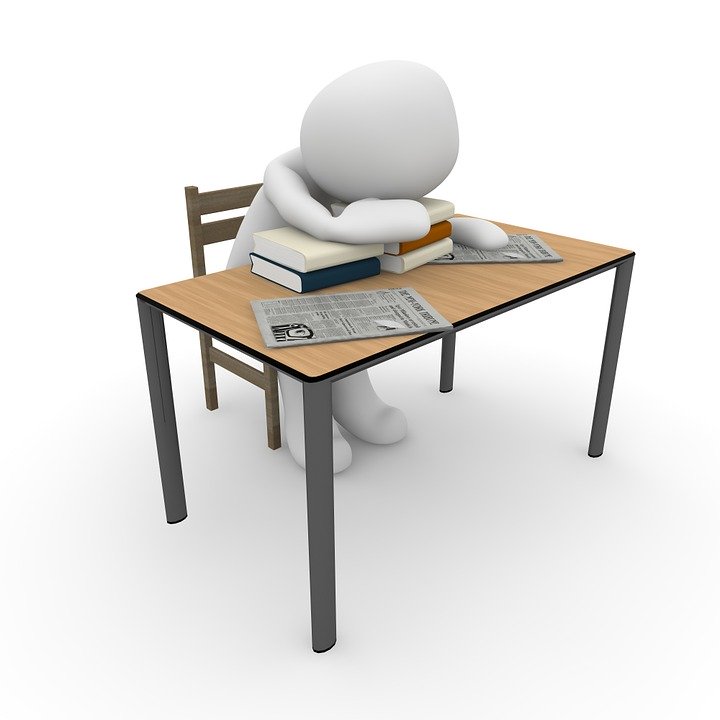 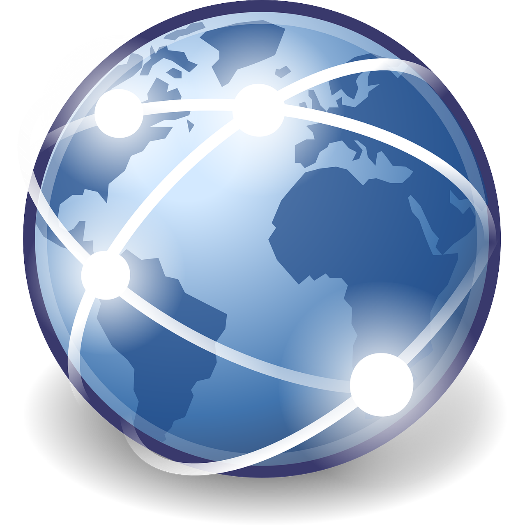 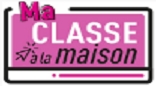 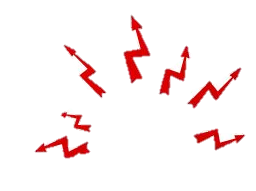 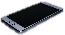 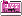 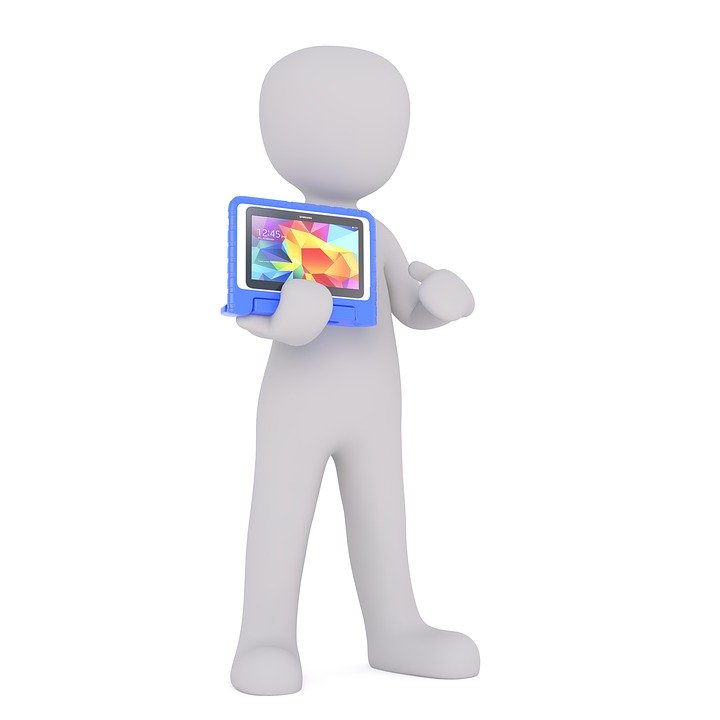 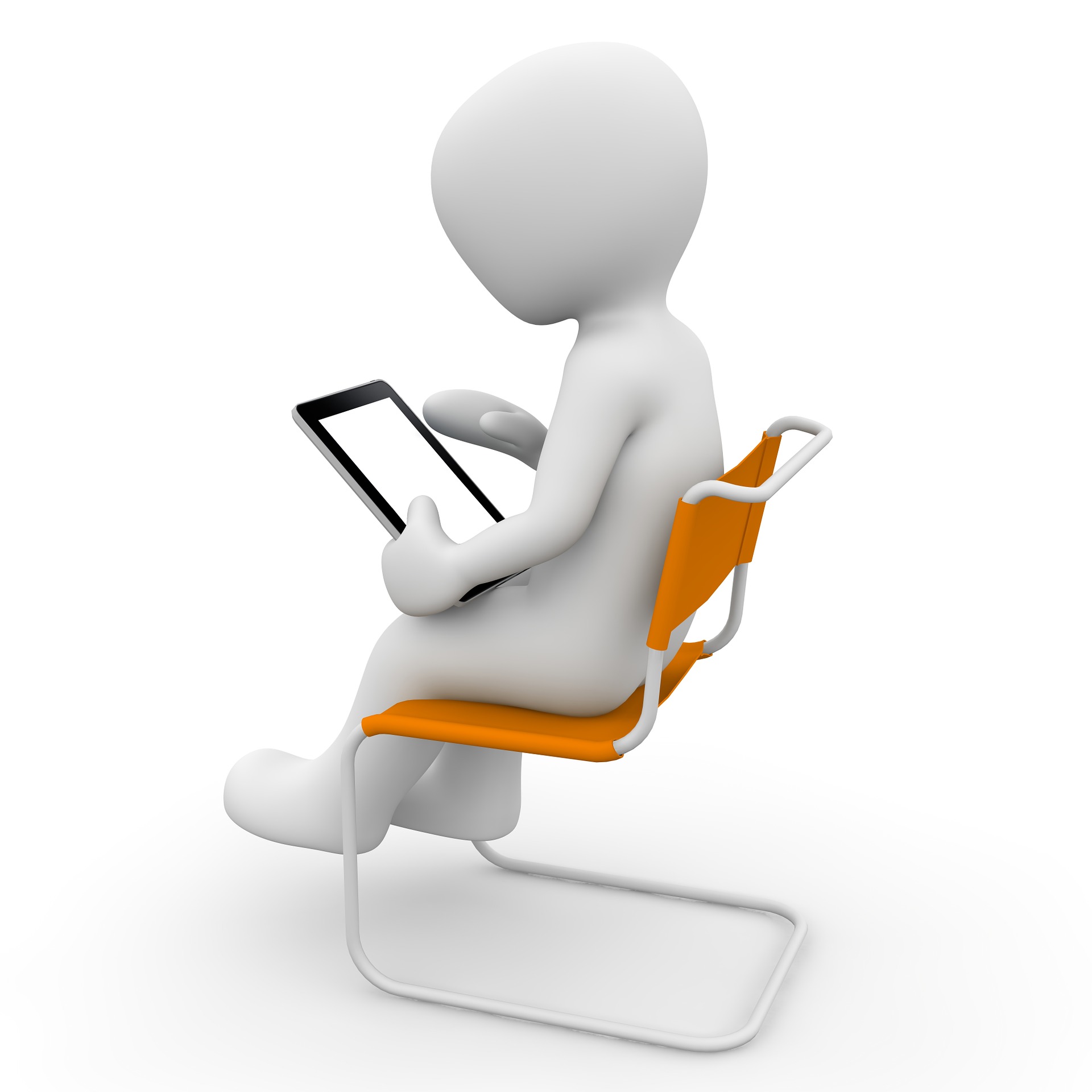 # RESTER CHEZ SOI
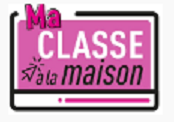 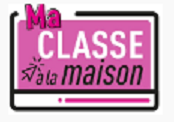 4
Technologie Cycle 4 : 4eme / La modélisation 3D et la simulation des objets et systèmes technologiques 
.
Anecdote
Dis moi ce qu’il t’arrive ?
Pff ! J’en ai assez ! 
Mon smartphone tombe 
sans arrêt !
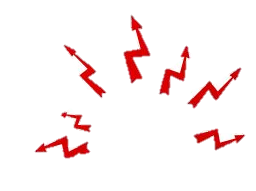 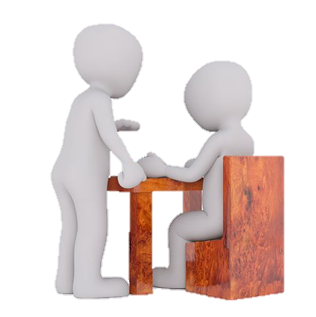 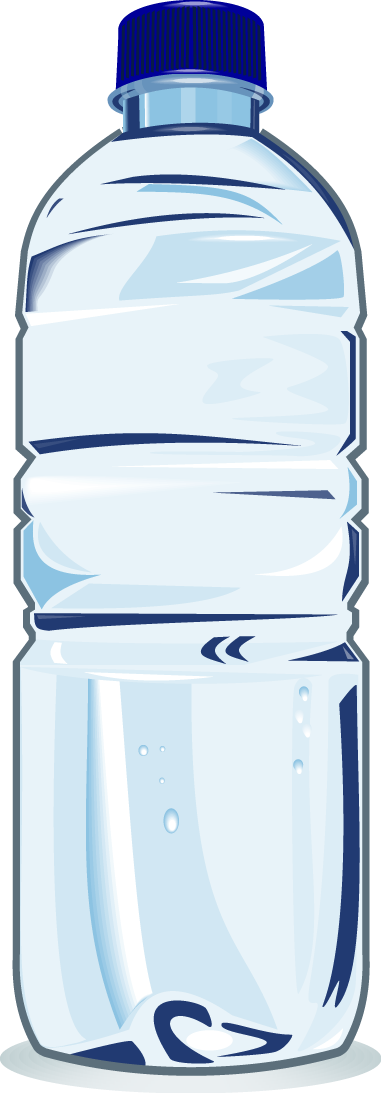 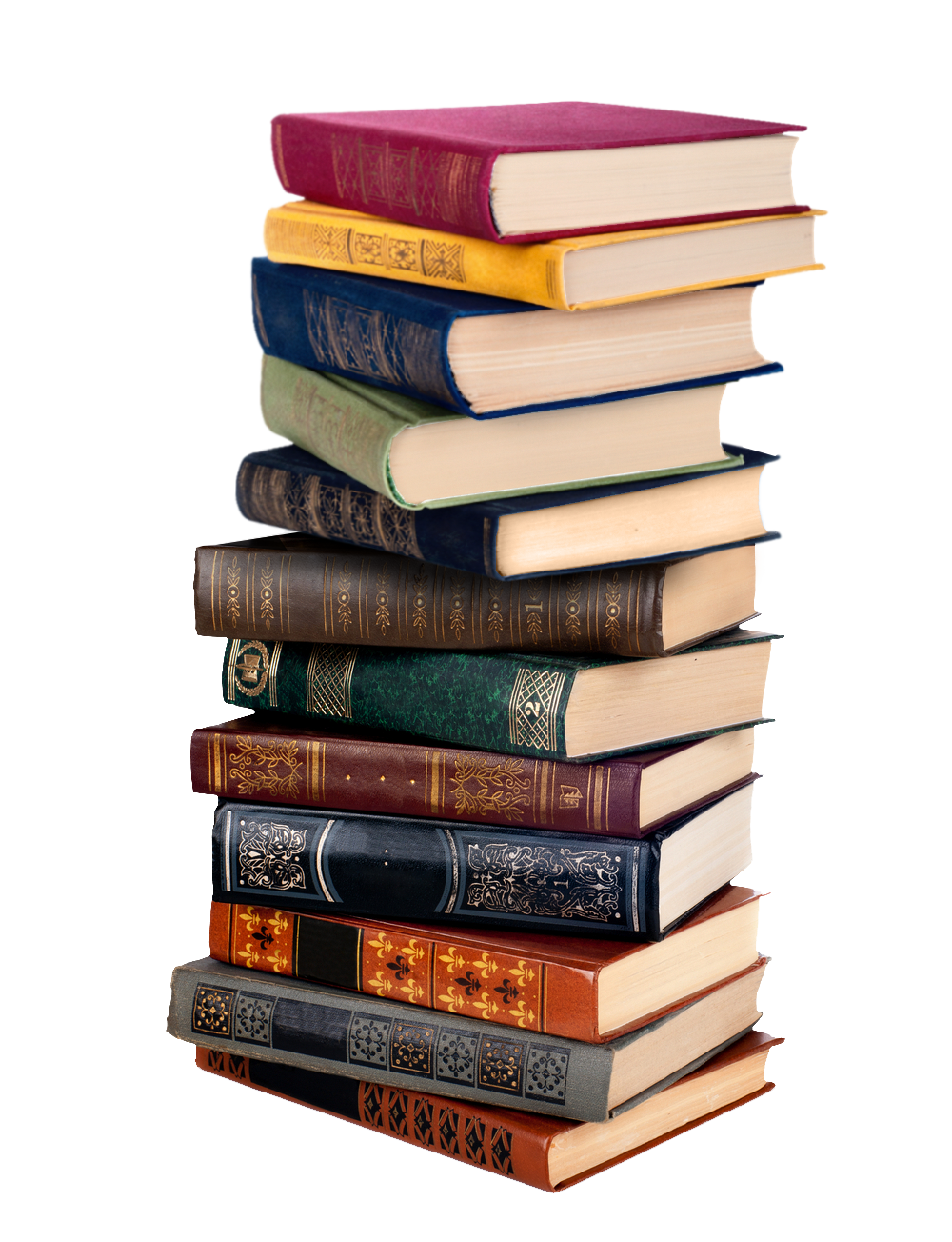 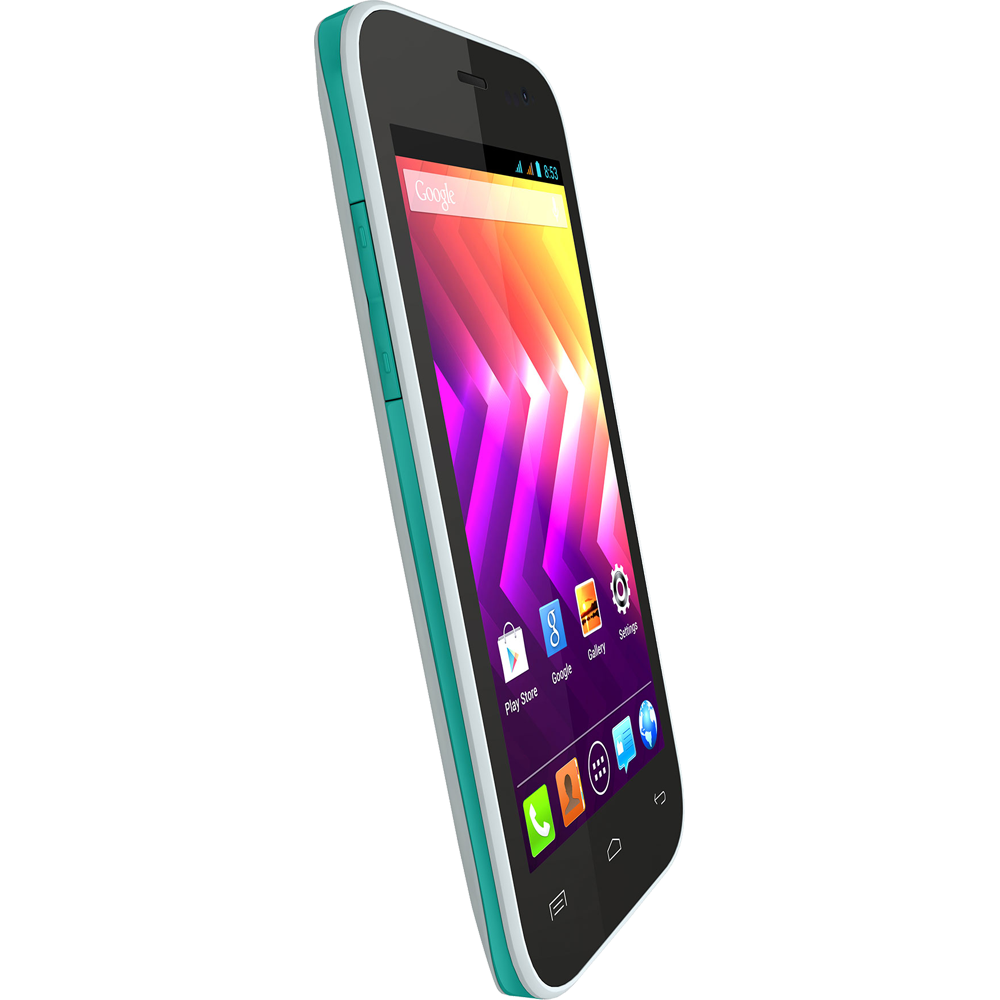 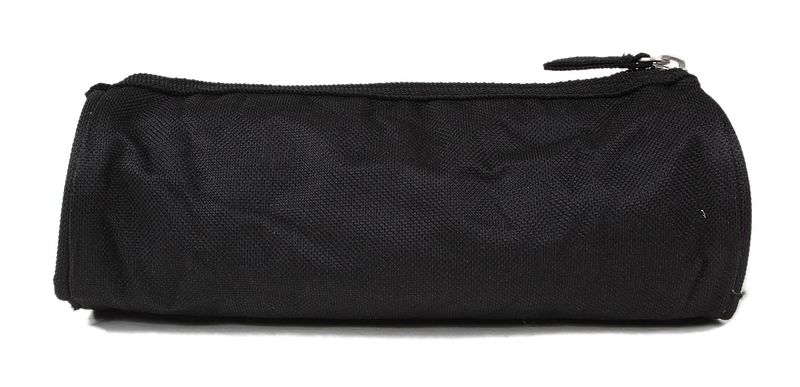 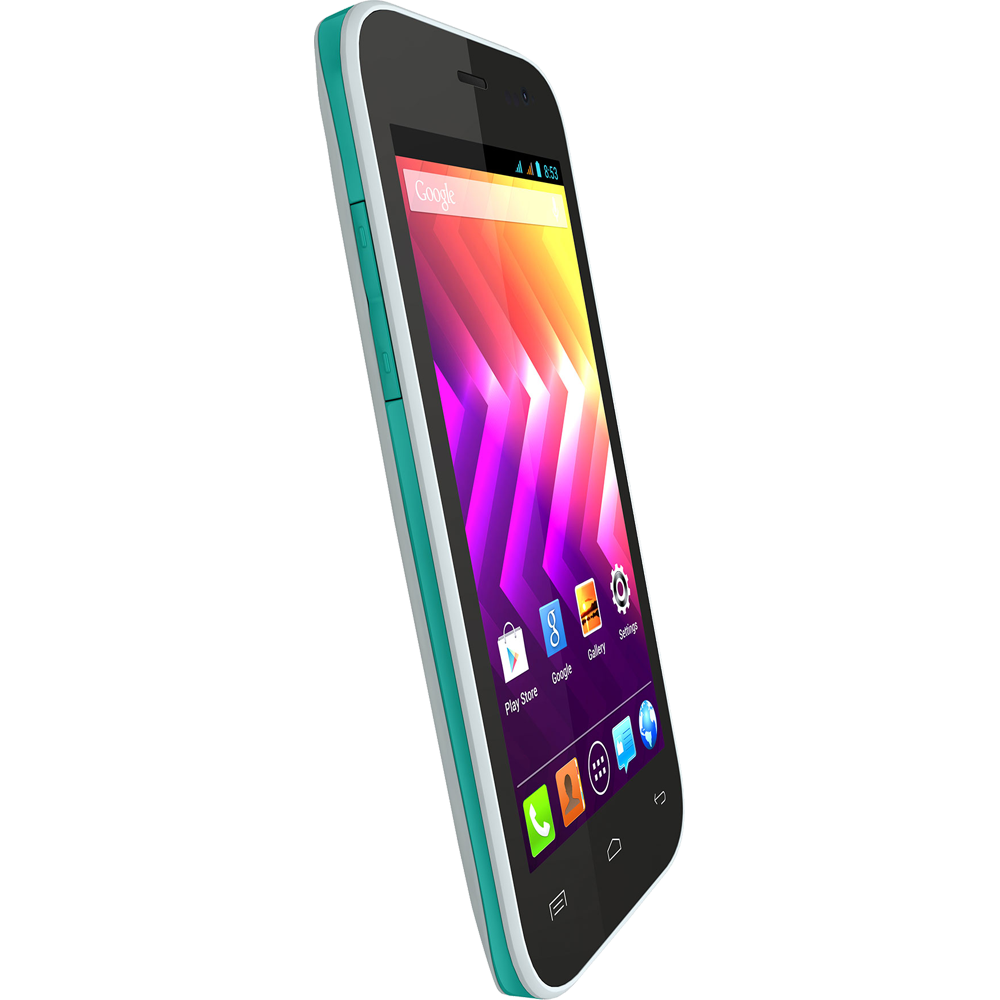 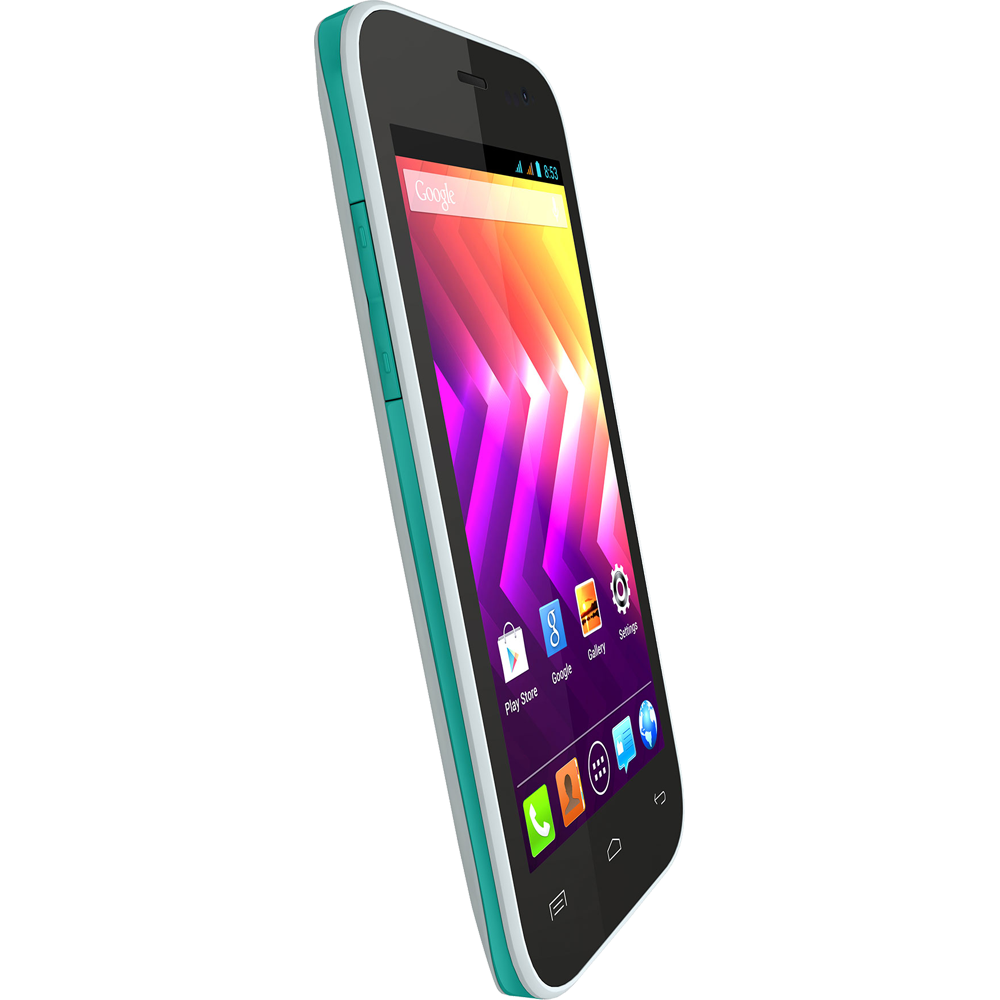 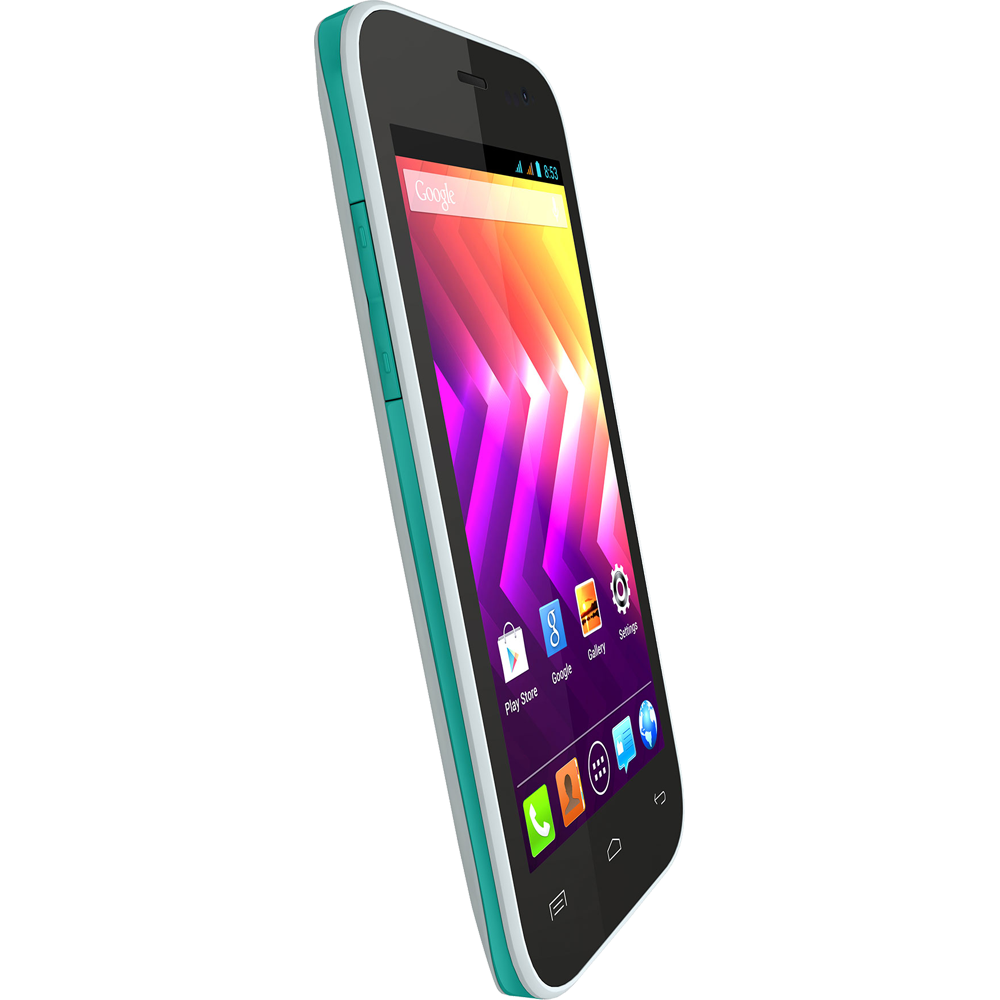 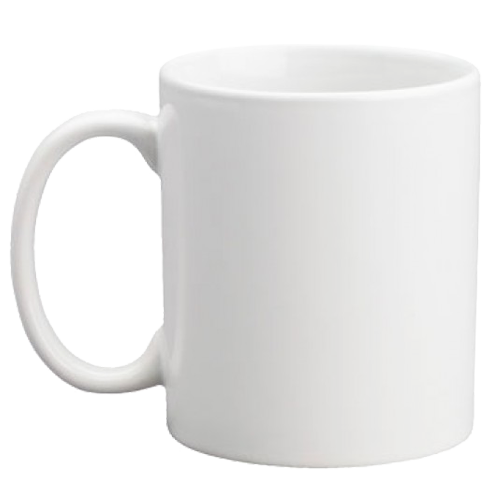 5
Technologie Cycle 4 : 4eme / La modélisation 3D et la simulation des objets et systèmes technologiques 
.
[Speaker Notes: .]
Comment éviter que mon téléphone ne glisse sans arrêt ?
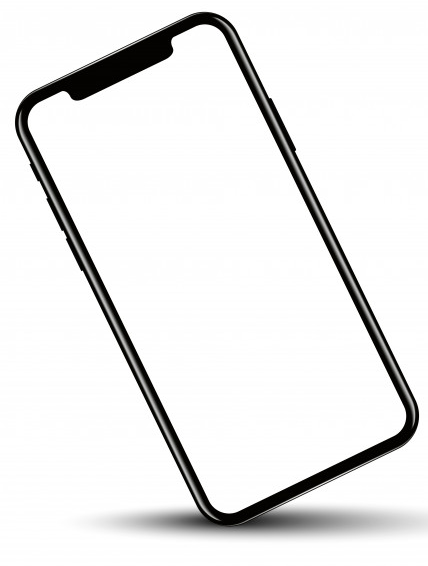 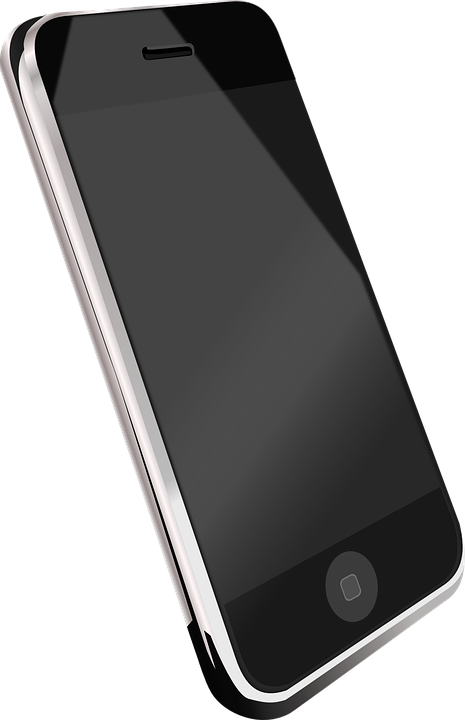 Comment faire ?
Maintenir le téléphone  sur une table pour qu’il soit stable et orienté de façon à ce que l’écran soit bien visible.
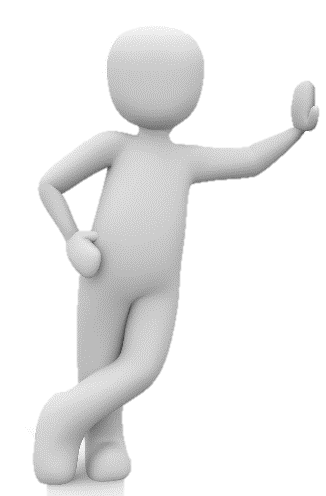 Expression du besoin
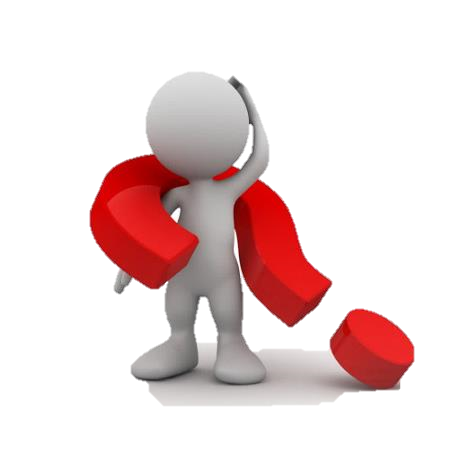 6
Technologie Cycle 4 : 4eme / La modélisation 3D et la simulation des objets et systèmes technologiques 
.
[Speaker Notes: Anna
L’expression du besoin :  poser notre téléphone ou notre tablette sur  notre bureau, avec une orientation bien choisie pour une vision optimale de l’écran.]
Idée
Eh bien d’abord, il faudrait que l’on rédige un cahier des charges
Il faudrait un support de smartphone, un peu à l’image d’un chevalet !
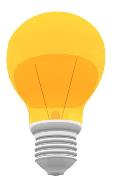 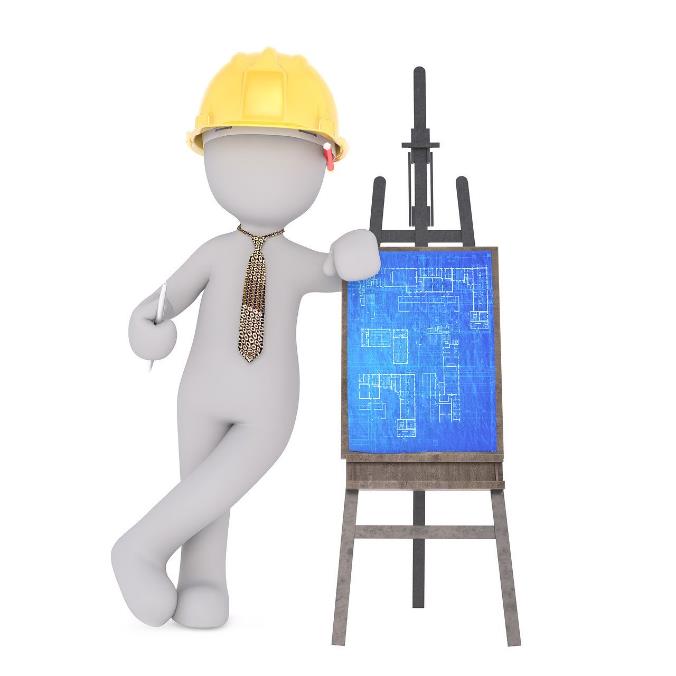 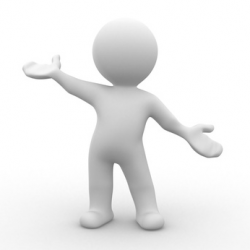 7
Technologie Cycle 4 : 4eme / La modélisation 3D et la simulation des objets et systèmes technologiques 
.
[Speaker Notes: Anna
Eh bien d’abord, il faudrait que l’on rédige un cahier des charges pour lister nos attentes, afin de qualifier et de quantifier les besoins. Il faut lister les fonctions et les contraintes…
Mais au fait ! Tu sais ce que c’est un cahier des charges ?]
Qu’est ce qu’un CDCF ?
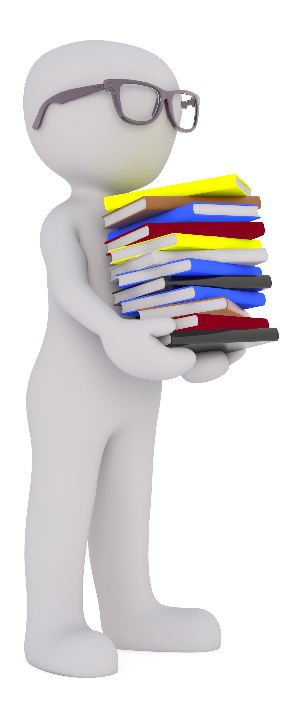 Le CDCF est le Cahier des Charges Fonctionnel. C’est un document par lequel le demandeur exprime son besoin  en termes de fonctions et de contraintes.
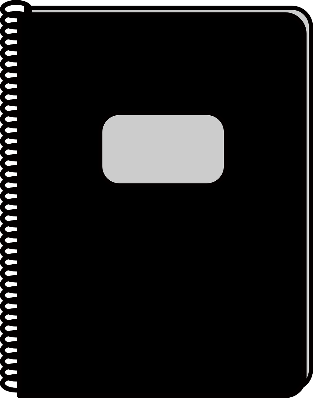 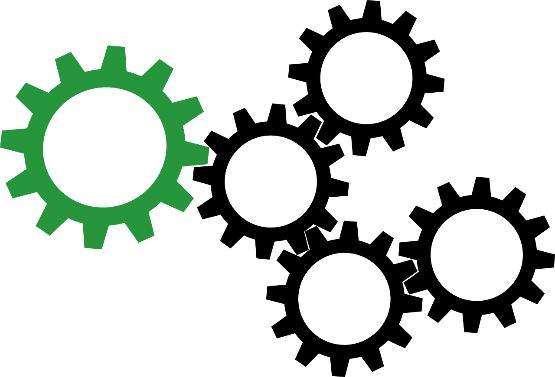 Projet
CDCF
8
Technologie Cycle 4 : 4eme / La modélisation 3D et la simulation des objets et systèmes technologiques 
.
[Speaker Notes: olivier]
Exemple de CDCF : la célèbre Citroën 2CV
Au milieu des années 1930, Pierre-Jules Boulanger décide de créer la première voiture « populaire ».
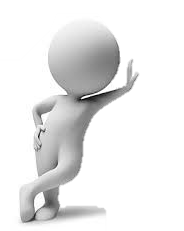 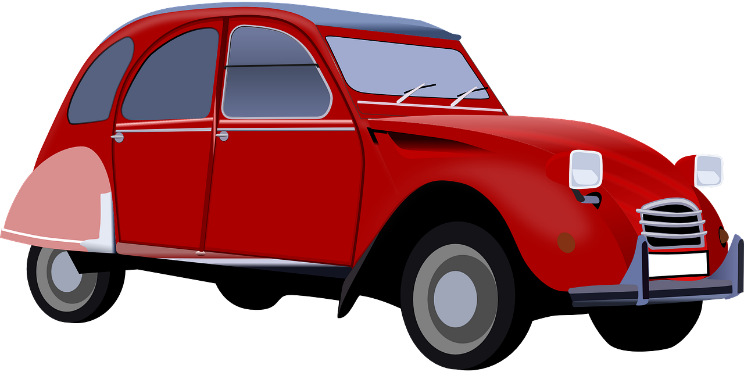 9
Technologie Cycle 4 : 4eme / La modélisation 3D et la simulation des objets et systèmes technologiques 
.
[Speaker Notes: Sa volonté est claire : il veut un véhicule au confort simple, accessible au plus grand nombre, donc “bon marché”, et susceptible de transporter plusieurs personnes, ainsi que leurs bagages, sur tout types de terrains]
Son CDCF
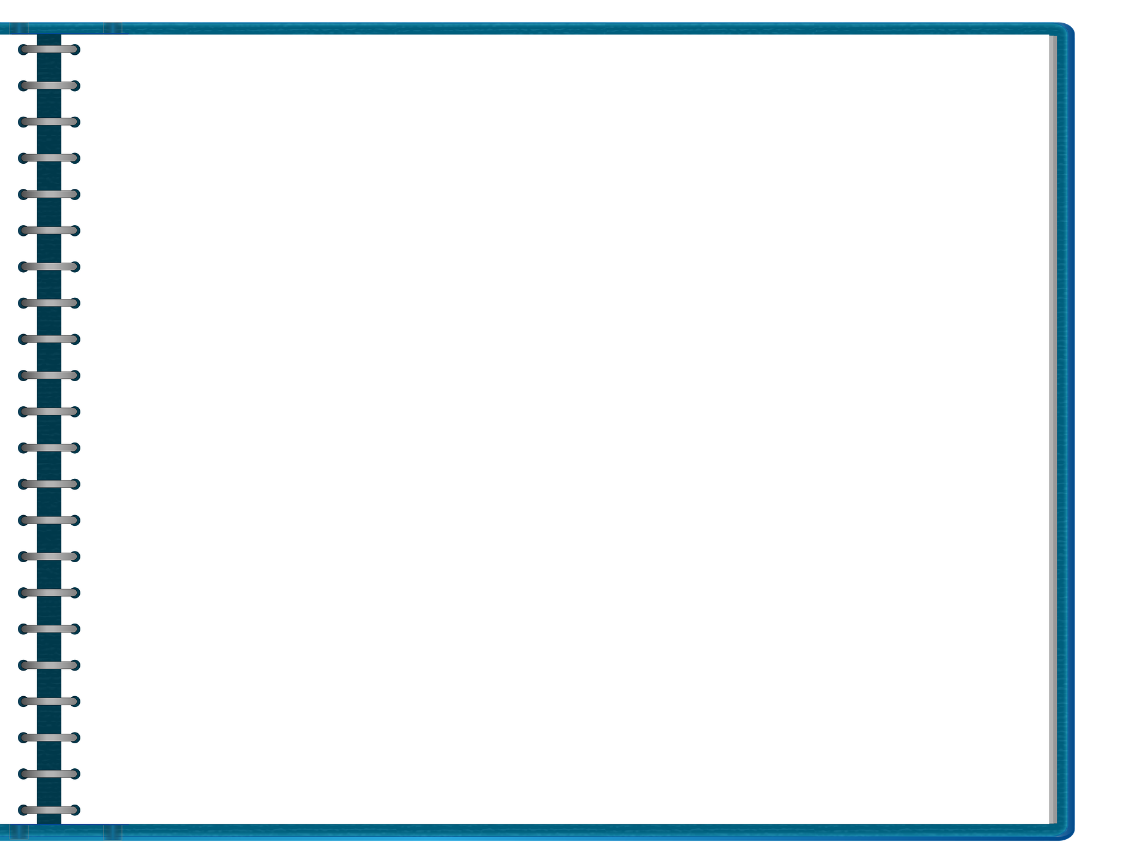 Il avait une idée bien précise du cahier 
des charges de cette future automobile
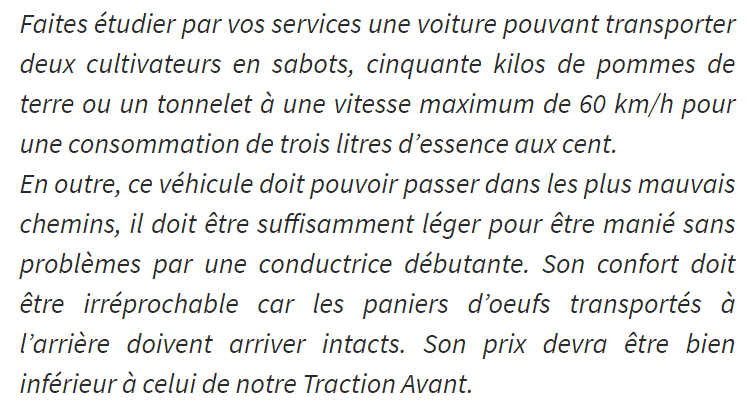 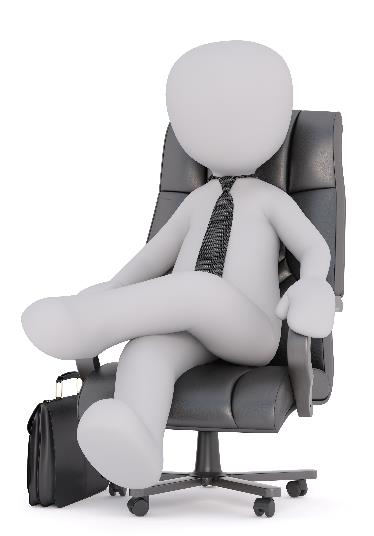 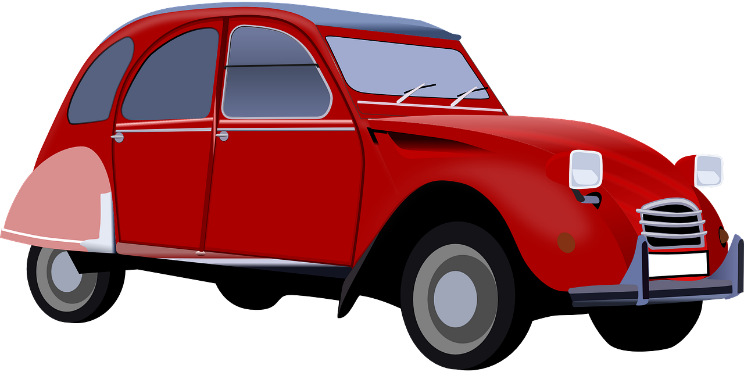 10
Technologie Cycle 4 : 4eme / La modélisation 3D et la simulation des objets et systèmes technologiques 
.
[Speaker Notes: Sa volonté est claire : il veut un véhicule au confort simple, accessible au plus grand nombre, donc “bon marché”, et susceptible de transporter plusieurs personnes, ainsi que leurs bagages, sur tout types de terrains]
Revenons à notre cahier des charges :
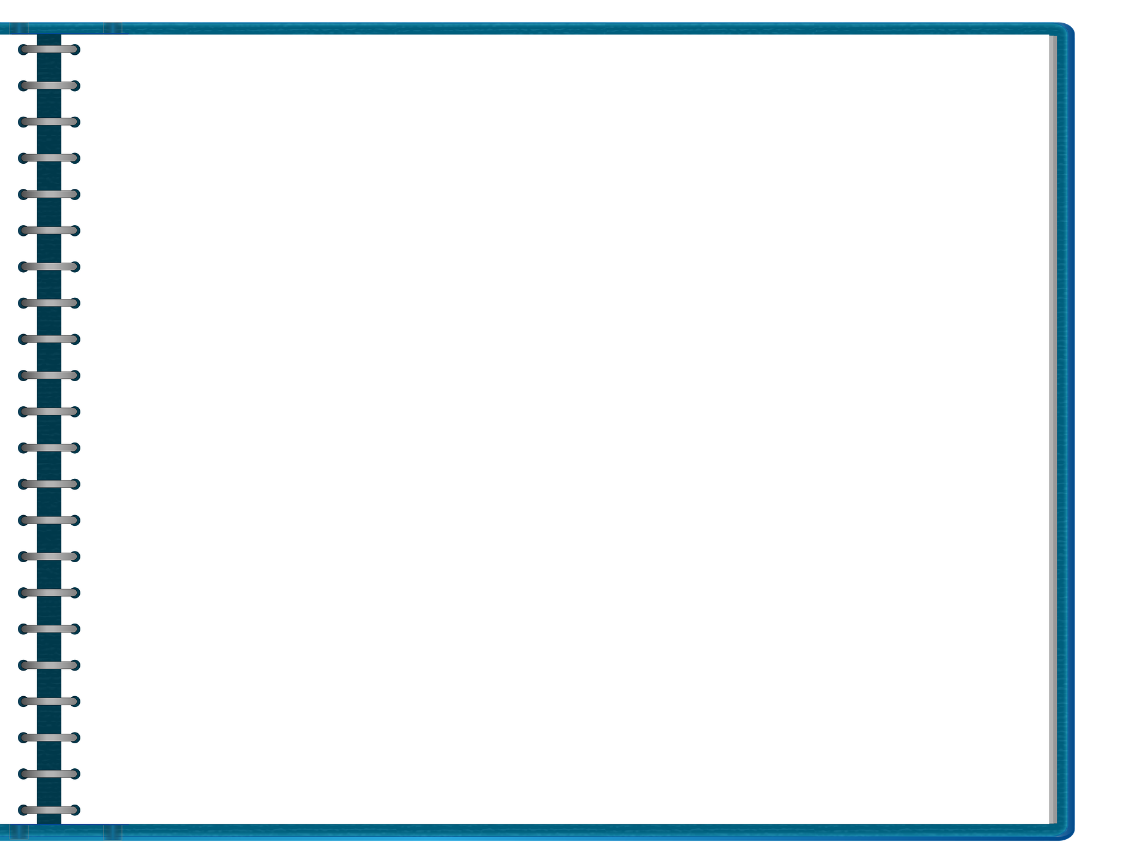 Le support devra être :
monobloc, 
unique pour les deux positions portrait ou paysage,
sans aucune pièce mobile,
sans masquer aucune zone de l’écran,
permettant de maintenir l’ alimentation par le câble micro USB,
réalisable avec une imprimante 3D
utiliser le moins de matière possible pour réduire les coûts et l’impact environnemental.
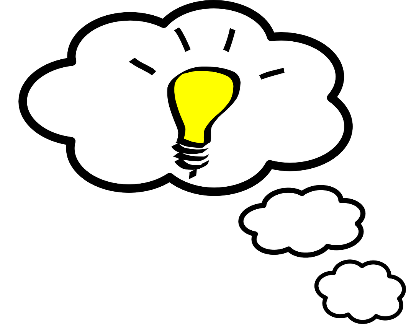 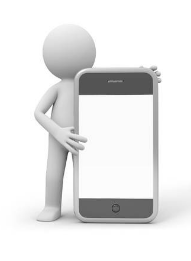 11
Technologie Cycle 4 : 4eme / La modélisation 3D et la simulation des objets et systèmes technologiques 
.
[Speaker Notes: Sa volonté est claire : il veut un véhicule au confort simple, accessible au plus grand nombre, donc “bon marché”, et susceptible de transporter plusieurs personnes, ainsi que leurs bagages, sur tout types de terrains]
Notre cahier des charges fonctionnel
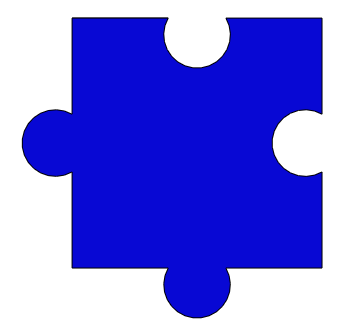 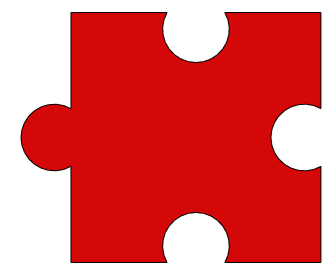 Les fonctions
Les contraintes
Être monobloc
Garantir une orientation de 60°
Ne masquer aucune zone de l’écran
Ne pas endommager le smartphone
Être réalisable avec une imprimante 3D
Utiliser le moins de matière possible
Se poser sur une table de façon à être lisible
Se monter sur mon modèle de
      smartphone
Maintenir le smartphone en
     portrait ou paysage
Permettre l’alimentation électrique par la câble micro USB
12
Technologie Cycle 4 : 4eme / La modélisation 3D et la simulation des objets et systèmes technologiques 
.
[Speaker Notes: olivier
le support devra être monobloc, unique pour les deux positions portrait ou paysage, sans aucune pièce mobile, sans masquer aucune zone de l’écran, permettant de maintenir son alimentation par le câble microUSB, réalisable avec une imprimante 3D et le moins de matière possible.]
Notre cahier des charges explicité
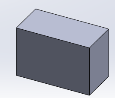 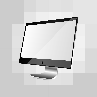 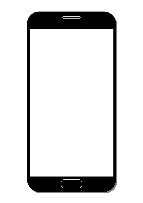 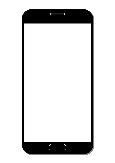 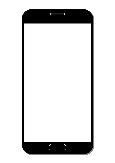 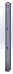 60°
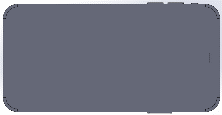 2 mm
13
Technologie Cycle 4 : 4eme / La modélisation 3D et la simulation des objets et systèmes technologiques 
.
[Speaker Notes: olivier
le support devra être monobloc, unique pour les deux positions portrait ou paysage, sans aucune pièce mobile, sans masquer aucune zone de l’écran, permettant de maintenir son alimentation par le câble microUSB, réalisable avec une imprimante 3D et le moins de matière possible.]
Le croquis ?
Le croquis est la première esquisse d’un projet. Réalisé à main levée, il donne une première idée globale du concept.
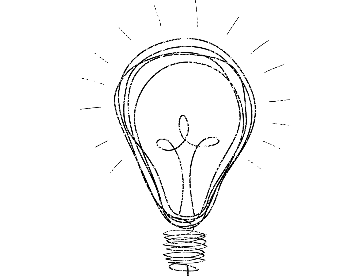 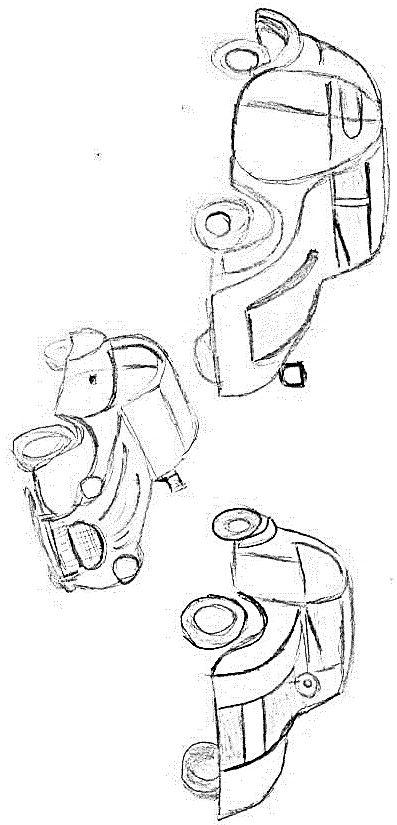 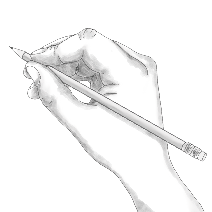 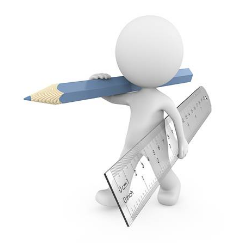 Croquis d’Annabel
14
Technologie Cycle 4 : 4eme / La modélisation 3D et la simulation des objets et systèmes technologiques 
.
[Speaker Notes: anna
Question à poser en interactivité : voici 3 croquis à main levée réalisés par 3 équipes de concepteurs de ta classe, lequel ou lesquels sont conformes au cahier des charges, lequel choisir ?]
Imaginer une solution
smartphone
Câble
Micro USB
surface de la table
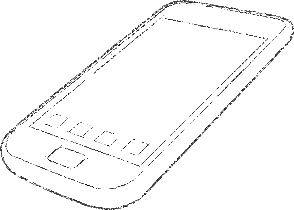 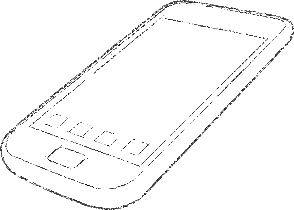 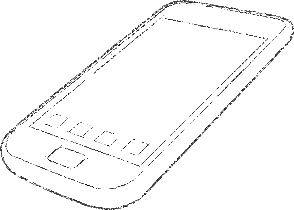 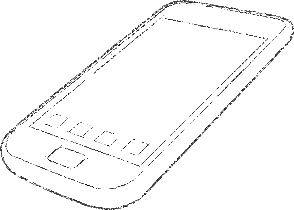 Câble
Micro USB
60°
60°
60°
60°
30 mm
espace pour brancher le câble USB
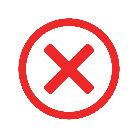 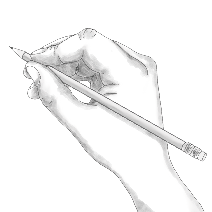 Aide pour le croquis
15
Technologie Cycle 4 : 4eme / La modélisation 3D et la simulation des objets et systèmes technologiques 
.
[Speaker Notes: anna
Question à poser en interactivité : voici 3 croquis à main levée réalisés par 3 équipes de concepteurs de ta classe, lequel ou lesquels sont conformes au cahier des charges, lequel choisir ?]
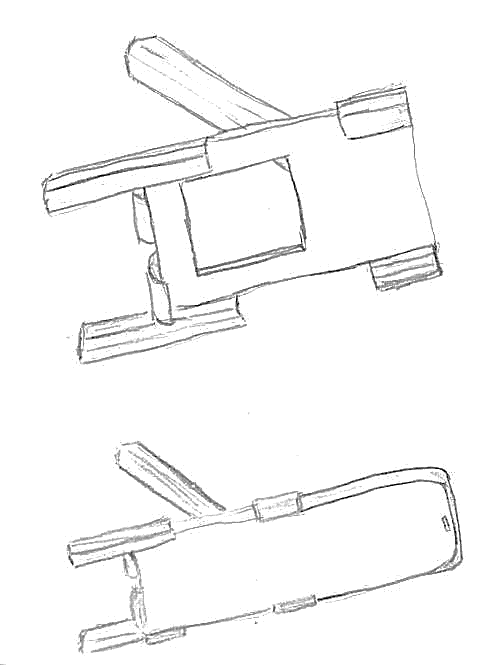 Imaginer une solution
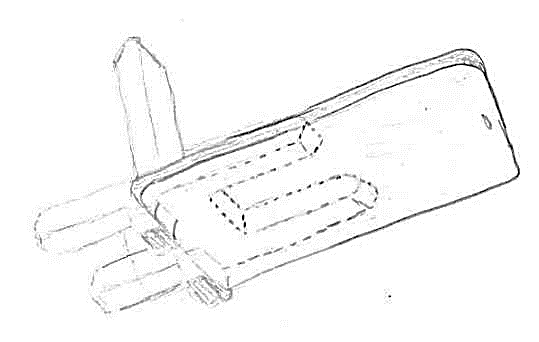 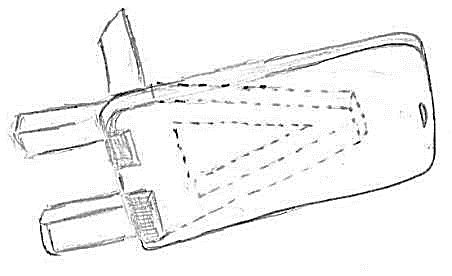 3
2
1
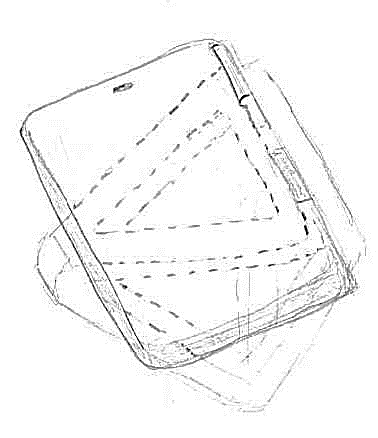 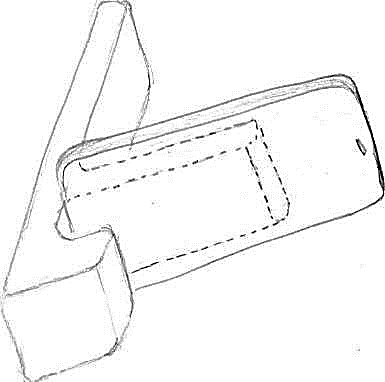 5
4
Croquis d’Annabel
16
Technologie Cycle 4 : 4eme / La modélisation 3D et la simulation des objets et systèmes technologiques 
.
[Speaker Notes: anna
Question à poser en interactivité : voici 3 croquis à main levée réalisés par 3 équipes de concepteurs de ta classe, lequel ou lesquels sont conformes au cahier des charges, lequel choisir ?]
Utilisation de la CAO pour concevoir une maquette numérique en 3D
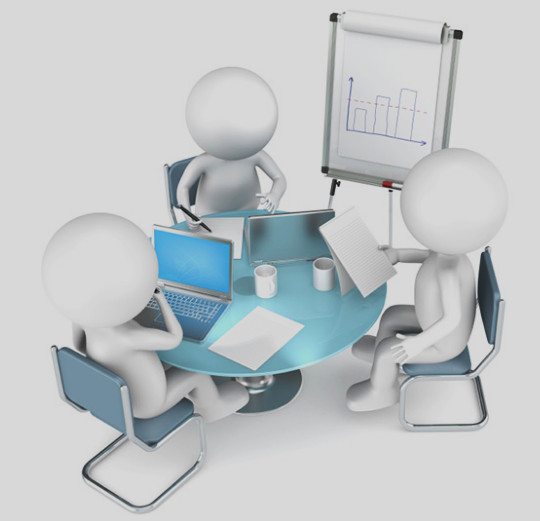 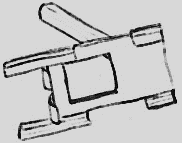 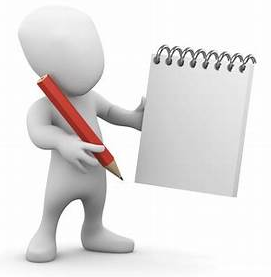 Modélisation 3D
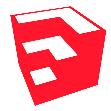 sketchup
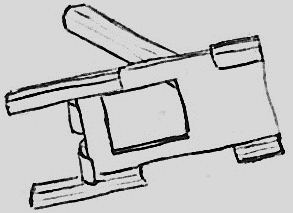 CDCF
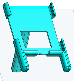 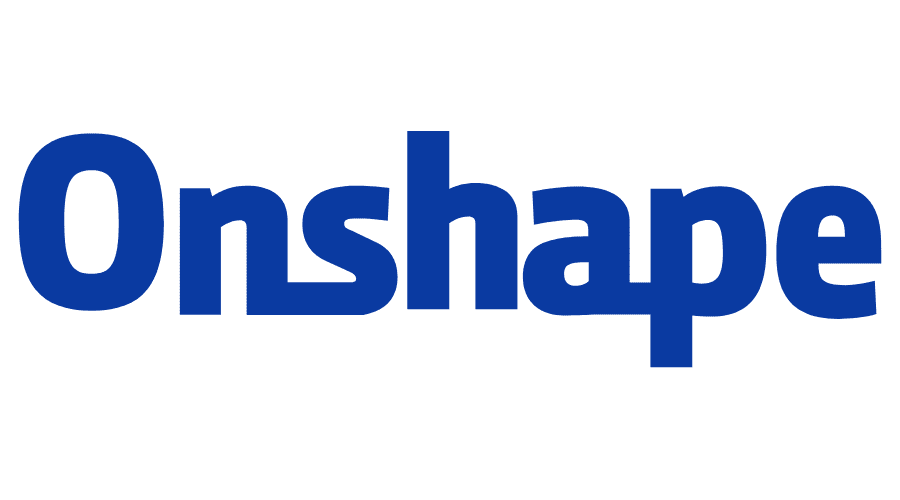 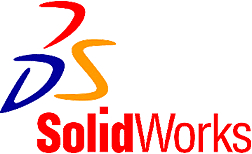 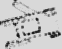 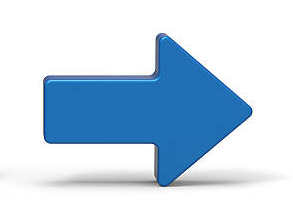 17
Technologie Cycle 4 : 4eme / La modélisation 3D et la simulation des objets et systèmes technologiques 
.
Qu’est-ce que la modélisation ?
La modélisation permet de voir la structure d’un objet sous tous les angles.
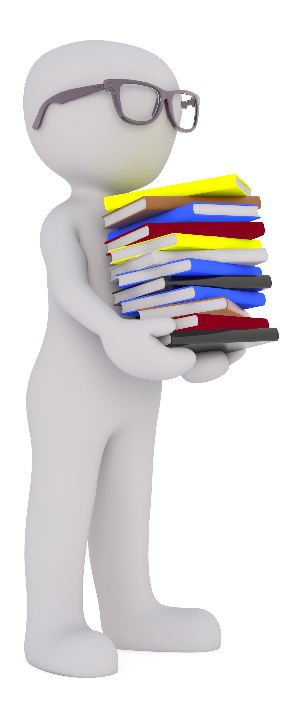 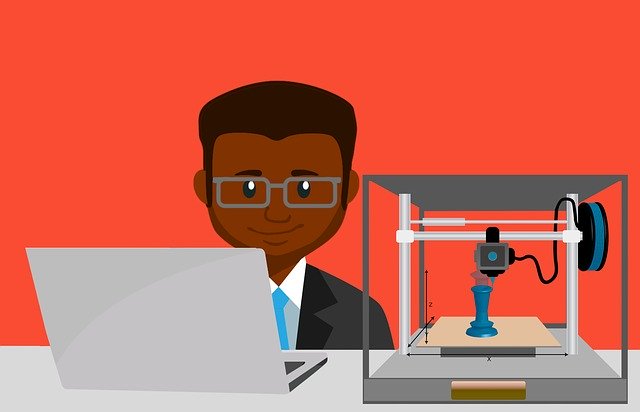 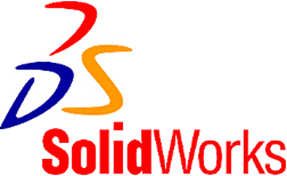 Une représentation numérique est un dessin en trois dimensions réalisé avec un ordinateur et
 un logiciel de CAO (Conception Assistée par Ordinateur).
C’est le point de départ de la CFAO (Conception et Fabrication Assistées par Ordinateur) qui permet de concevoir et fabriquer une pièce mécanique à partir d’un fichier informatique.
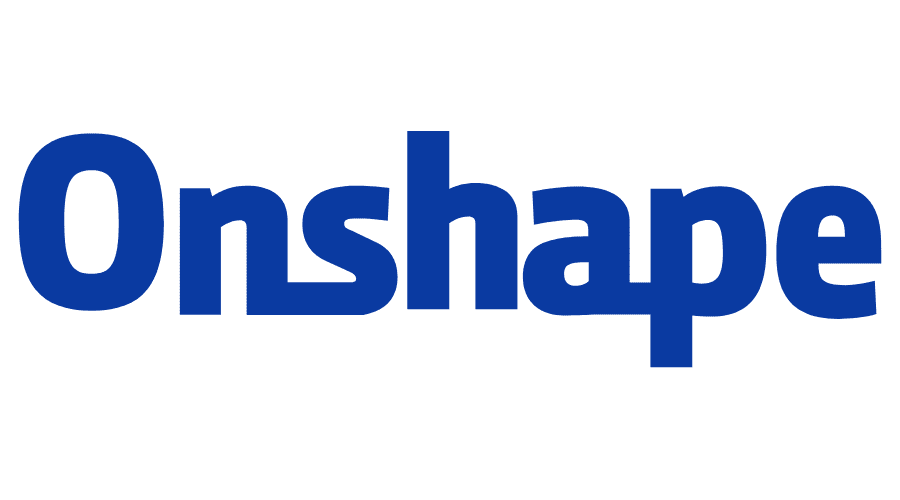 https://www.onshape.com
18
Technologie Cycle 4 : 4eme / La modélisation 3D et la simulation des objets et systèmes technologiques 
.
[Speaker Notes: Olivier
La réponse à ce besoin : à l’aide d’un modeleur volumique, concevoir un modèle 3D conforme au cahier des charges
La modélisation permet de voir la structure d’un objet, son fonctionnement et son comportement.]
19
Technologie Cycle 4 : 4eme / La modélisation 3D et la simulation des objets et systèmes technologiques 
.
Modélisation 3D
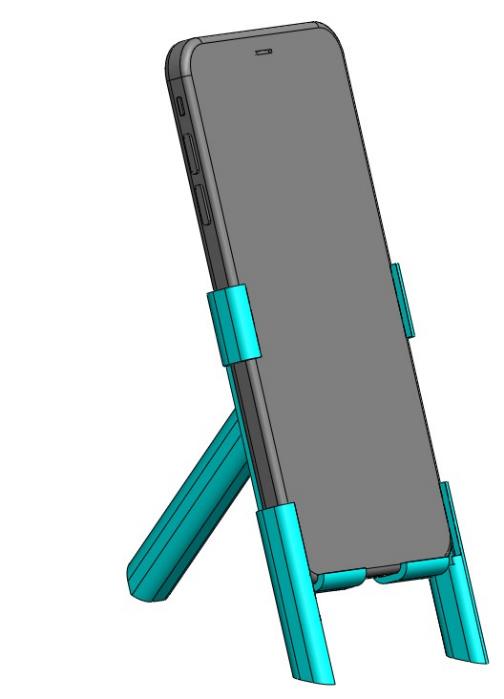 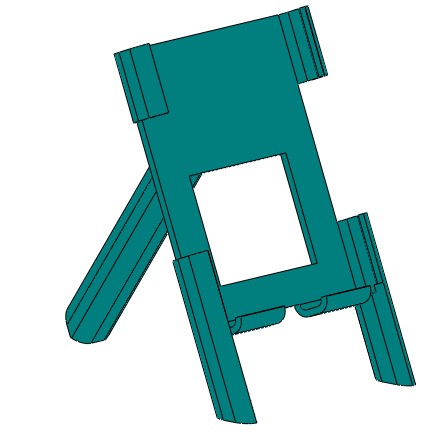 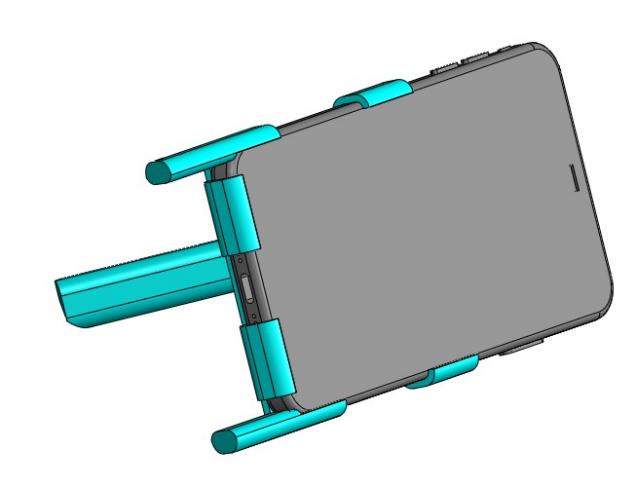 20
Technologie Cycle 4 : 4eme / La modélisation 3D et la simulation des objets et systèmes technologiques 
.
[Speaker Notes: Olivier
Apport de connaissances : démarche de conception d’une maquette volumique très simple]
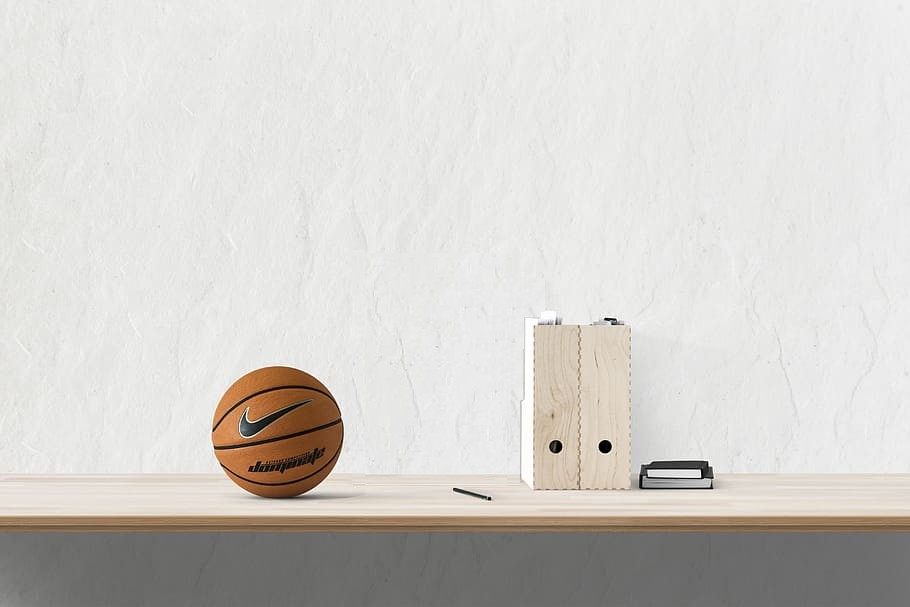 Modélisation 3D
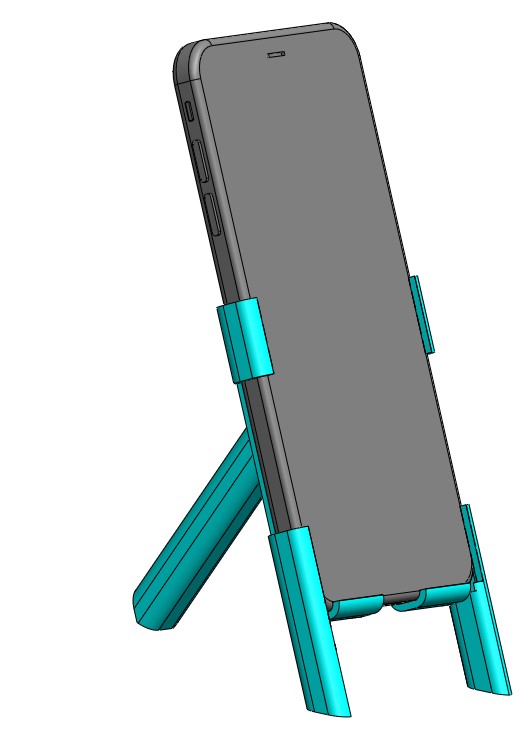 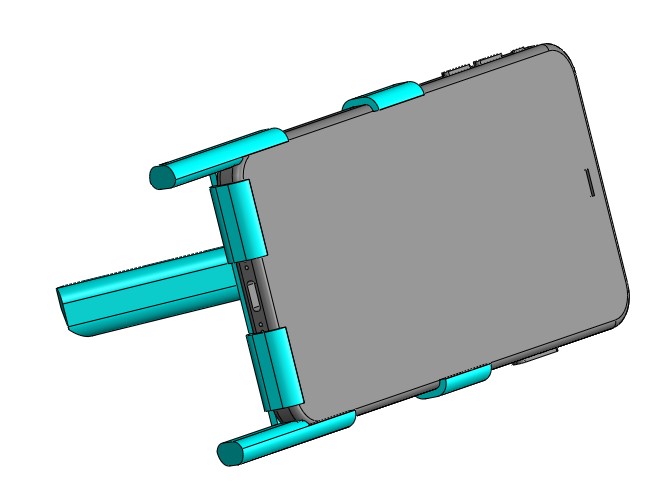 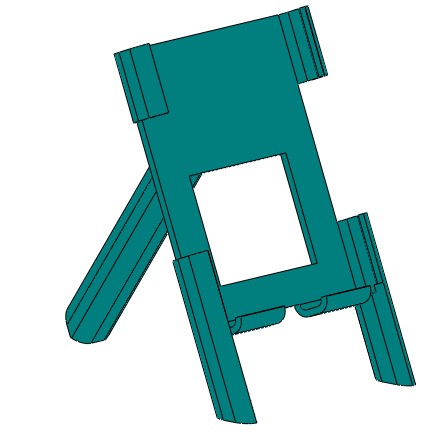 21
Technologie Cycle 4 : 4eme / La modélisation 3D et la simulation des objets et systèmes technologiques 
.
[Speaker Notes: Olivier
Apport de connaissances : démarche de conception d’une maquette volumique très simple]
Manipulation
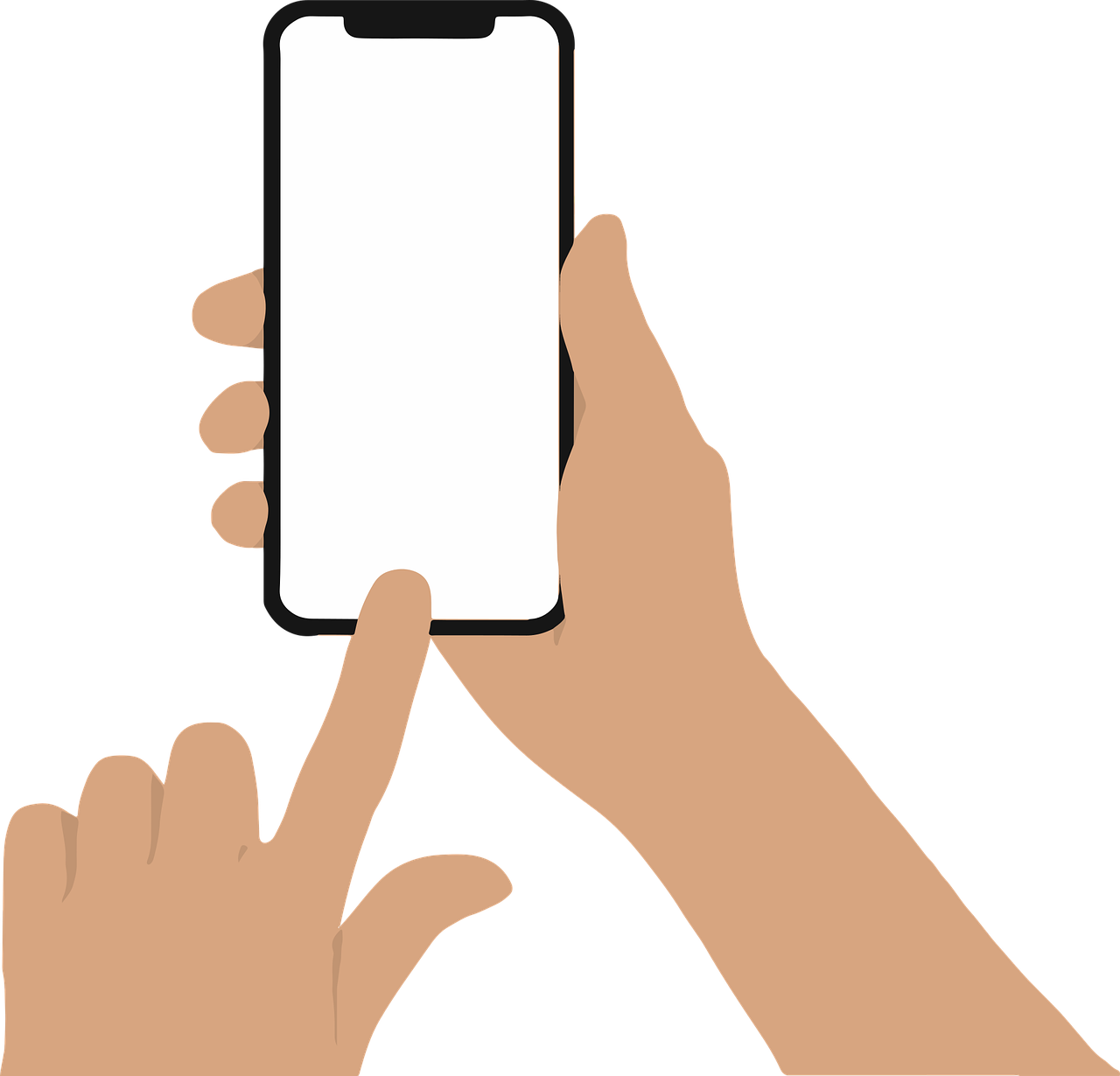 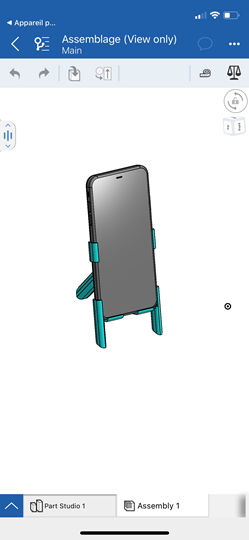 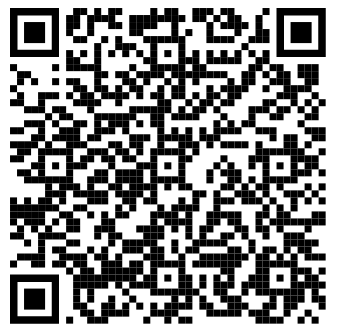 Lien support
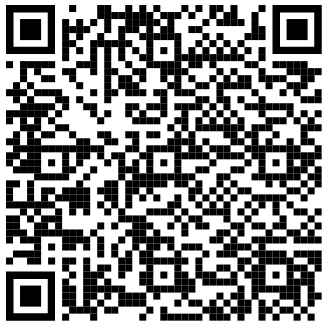 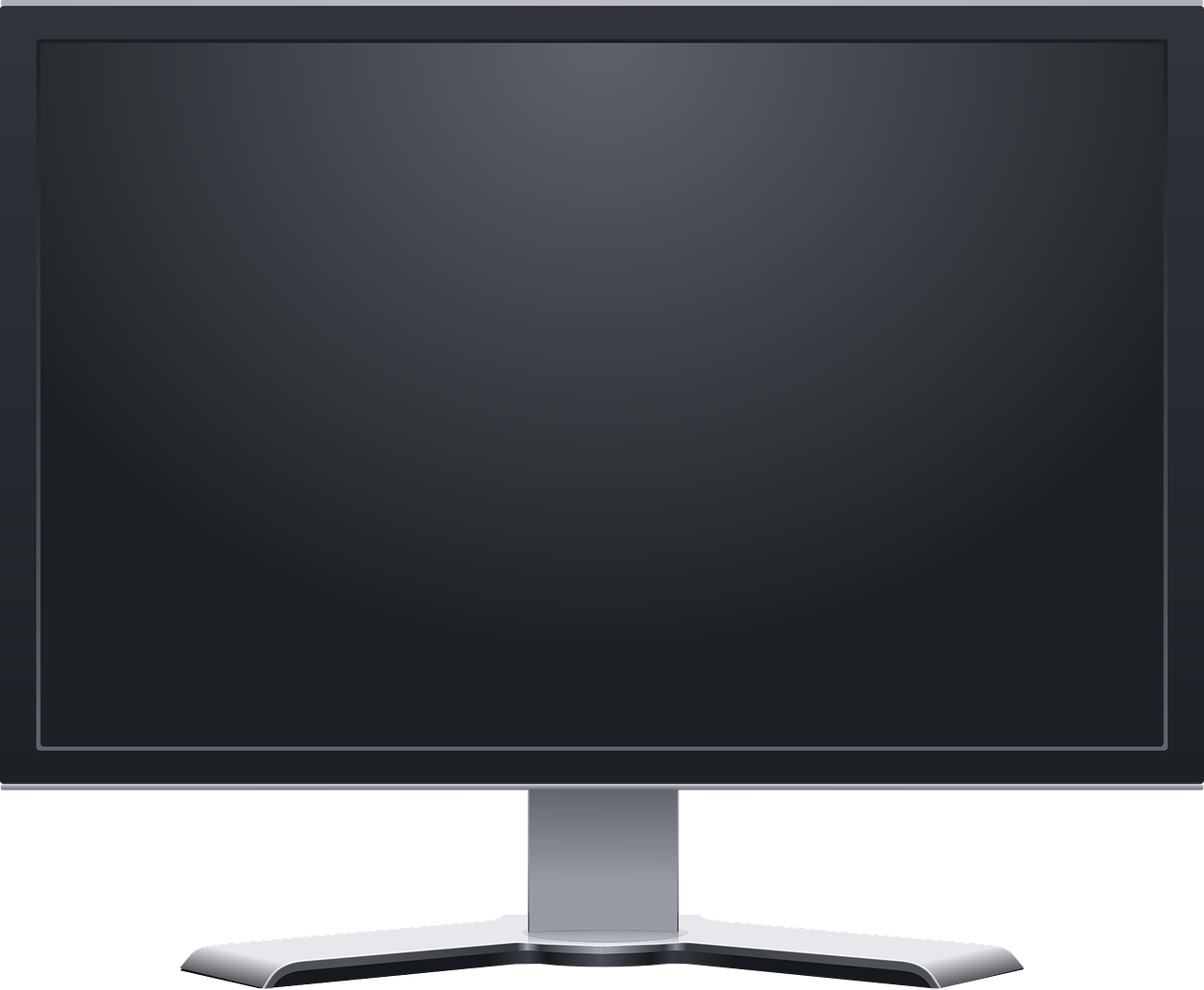 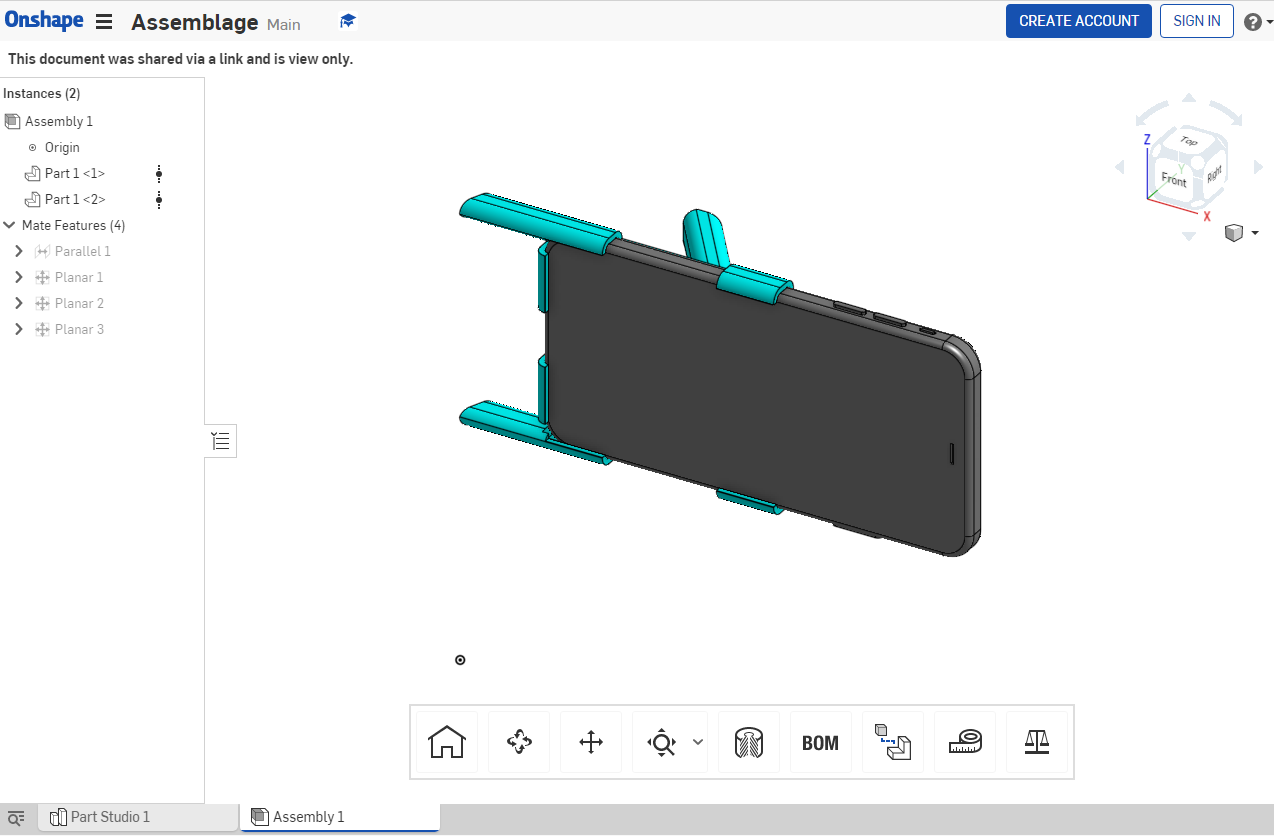 Lien assemblage
22
Technologie Cycle 4 : 4eme / La modélisation 3D et la simulation des objets et systèmes technologiques 
.
[Speaker Notes: Lien QR code Olivier]
Discussion
brique
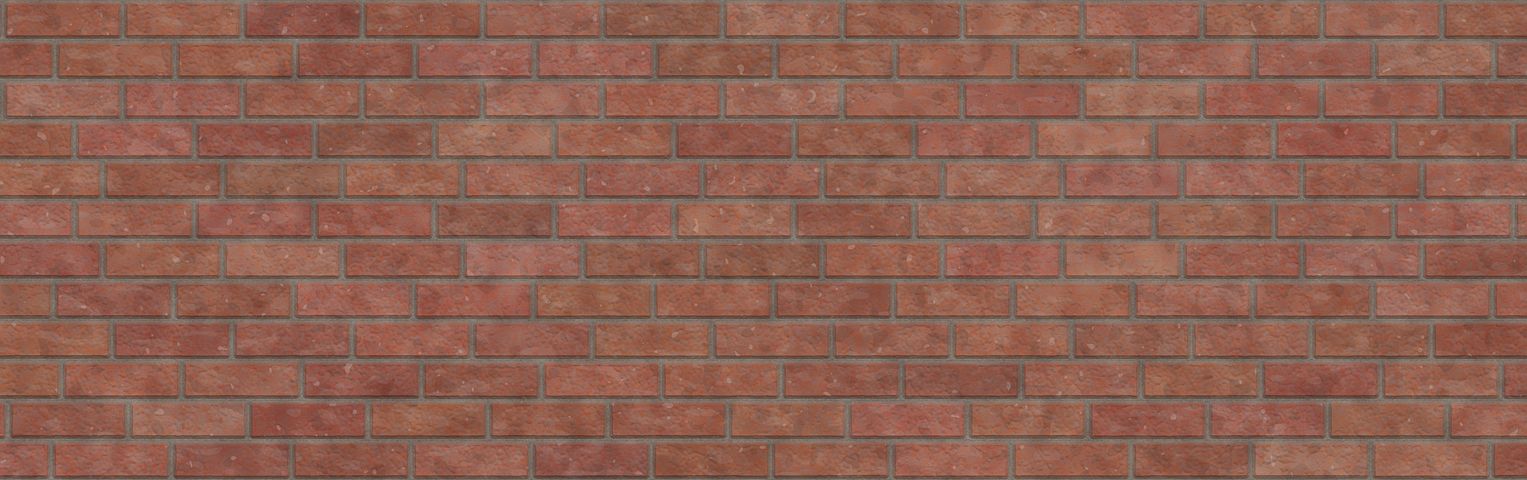 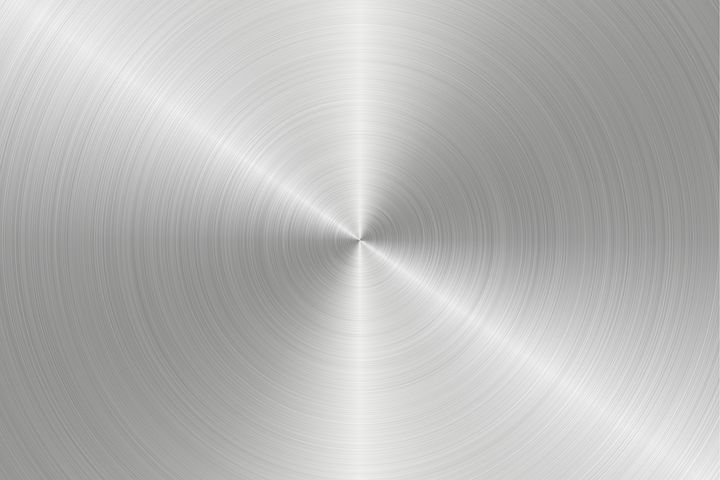 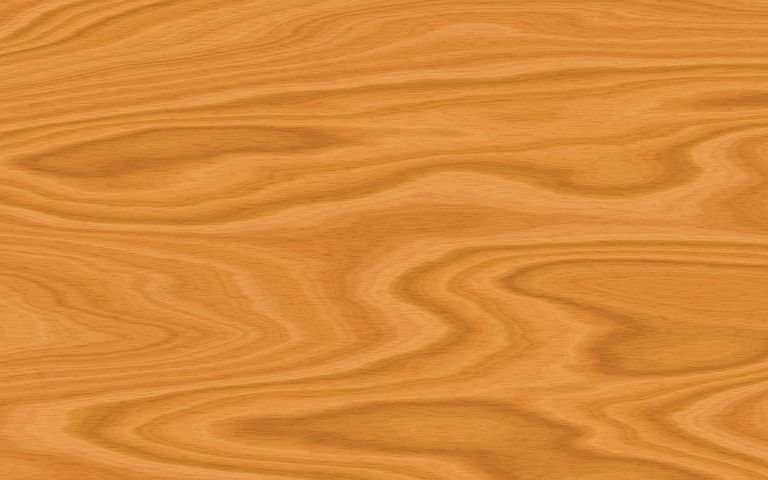 fer
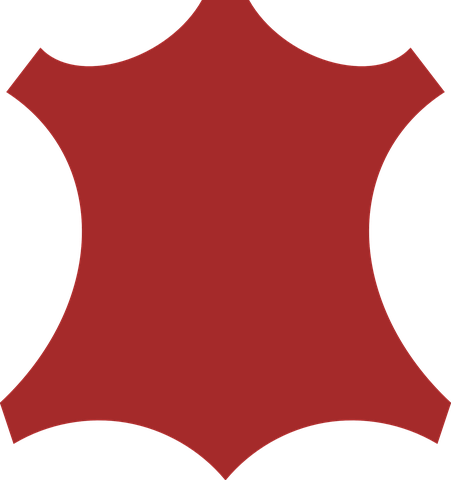 bois
cuir
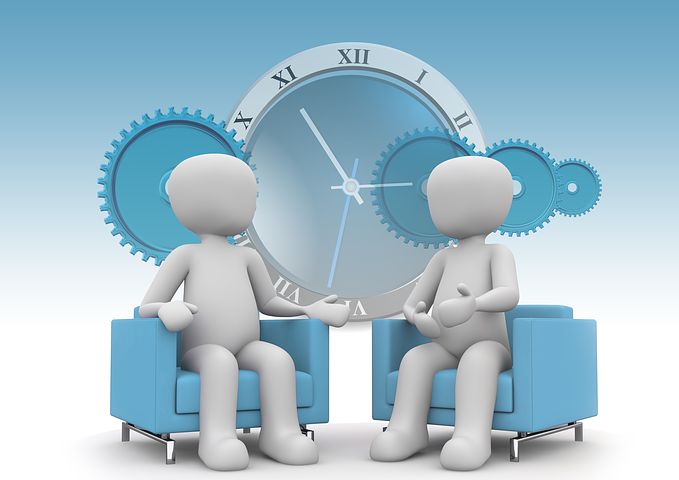 plastique
23
Technologie Cycle 4 : 4eme / La modélisation 3D et la simulation des objets et systèmes technologiques 
.
[Speaker Notes: anna]
Les familles des matériaux
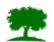 Famille des matériaux organiques
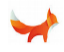 Famille des matériaux métalliques
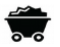 Famille des matériaux céramiques
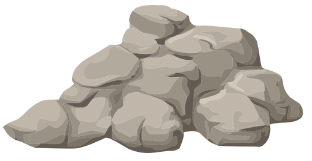 Famille des matériaux plastiques
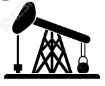 Famille des matériaux composites
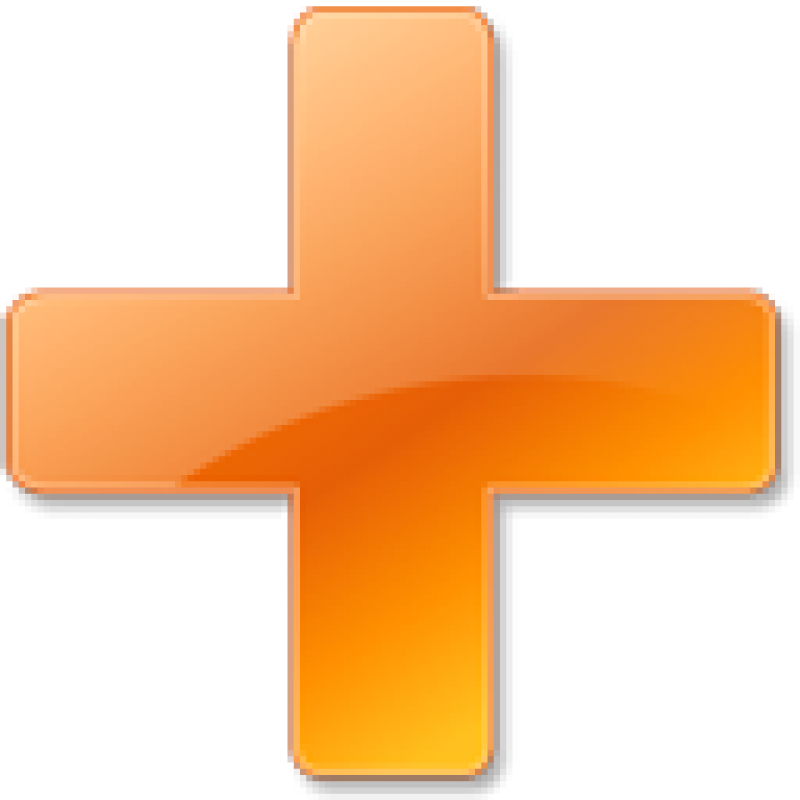 24
Technologie Cycle 4 : 4eme / La modélisation 3D et la simulation des objets et systèmes technologiques 
.
[Speaker Notes: Lahcene]
Comment choisir un matériau ?
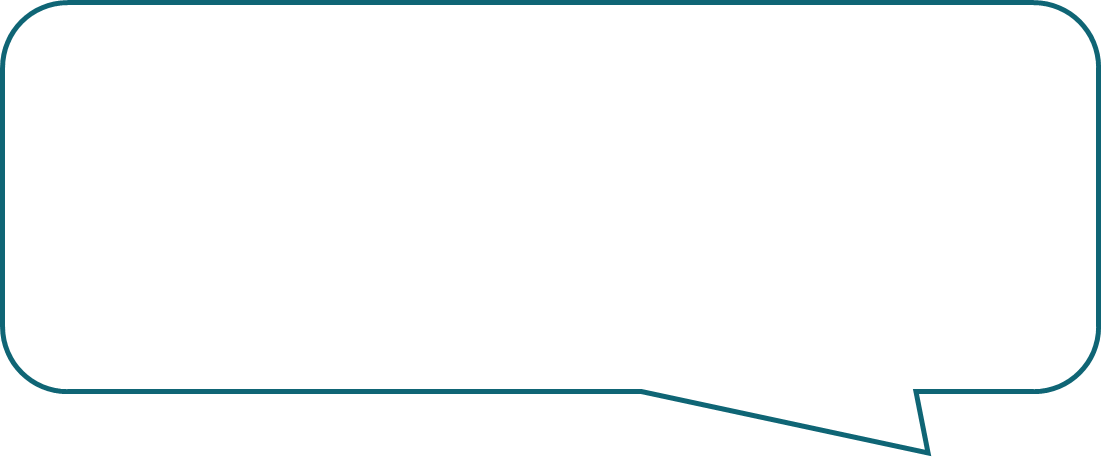 Le concepteur doit aussi tenir compte de bien d'autres facteurs.
Propriétés 
intrinsèques
propriétés physiques
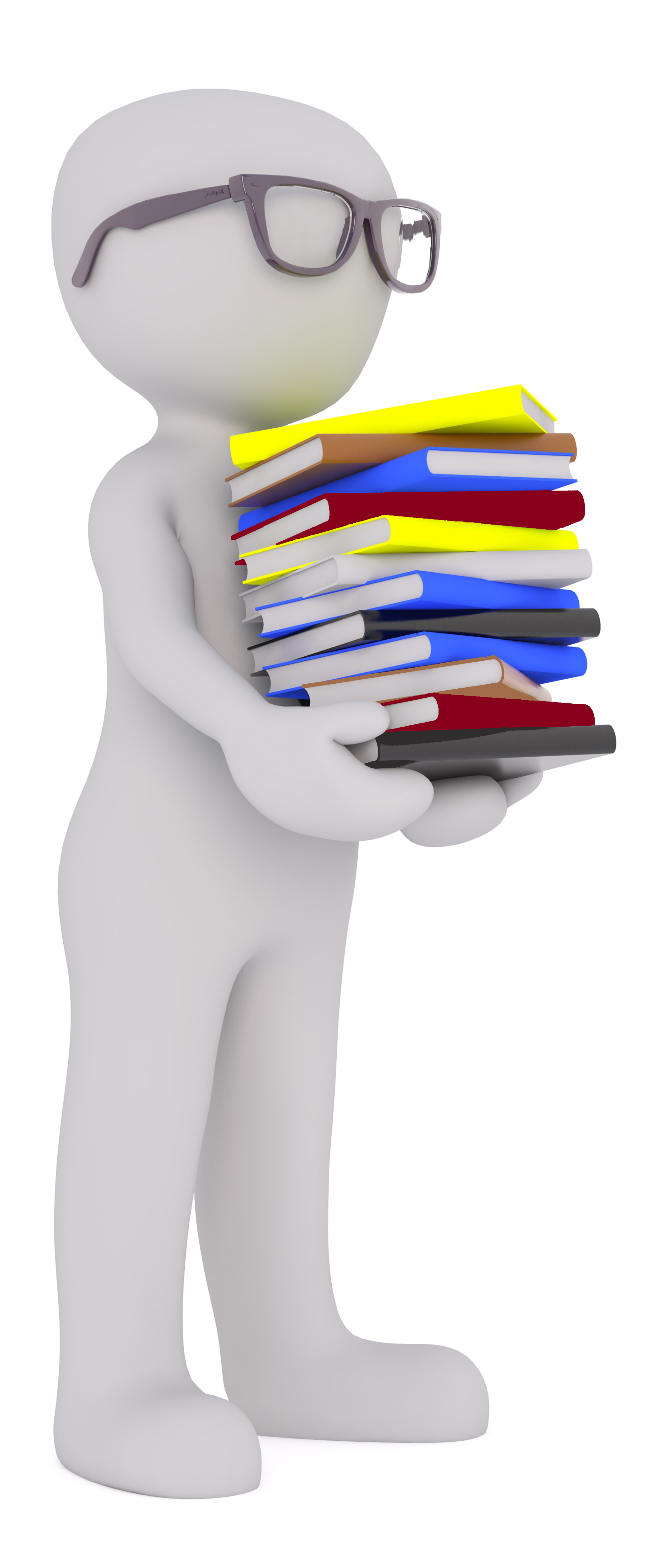 Mise en
 œuvre
procédés de fabrication
coût global,
disponibilité
Économique
mode, impact environnemental
Socio-culturel
25
Technologie Cycle 4 : 4eme / La modélisation 3D et la simulation des objets et systèmes technologiques 
.
[Speaker Notes: Lahcene
Le coût global incluant le coût du matériau, le coût de fabrication, le coût de possession, et le coût de destruction.]
Sélection possible  des matériaux
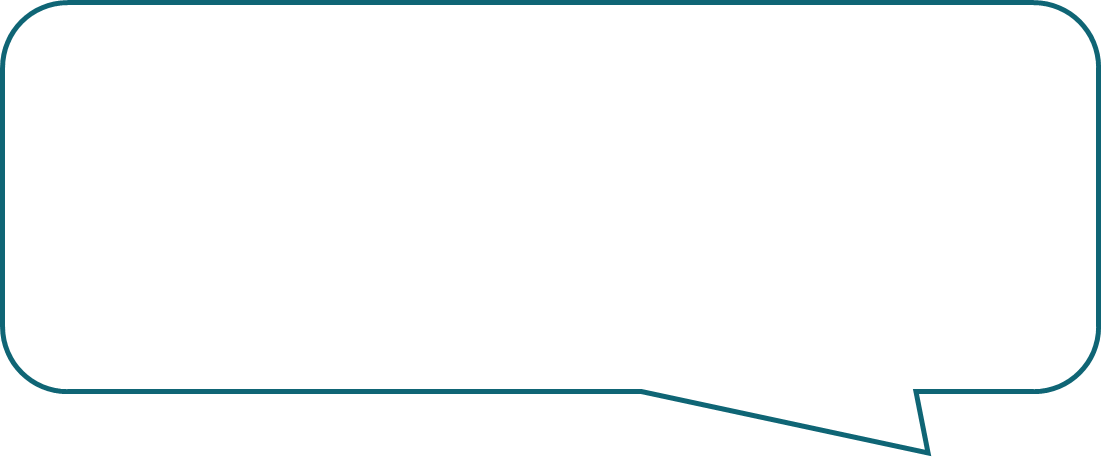 PET : Polytéréphtalate d'éthylène
ABS : Acrylonitrile butadiène styrène
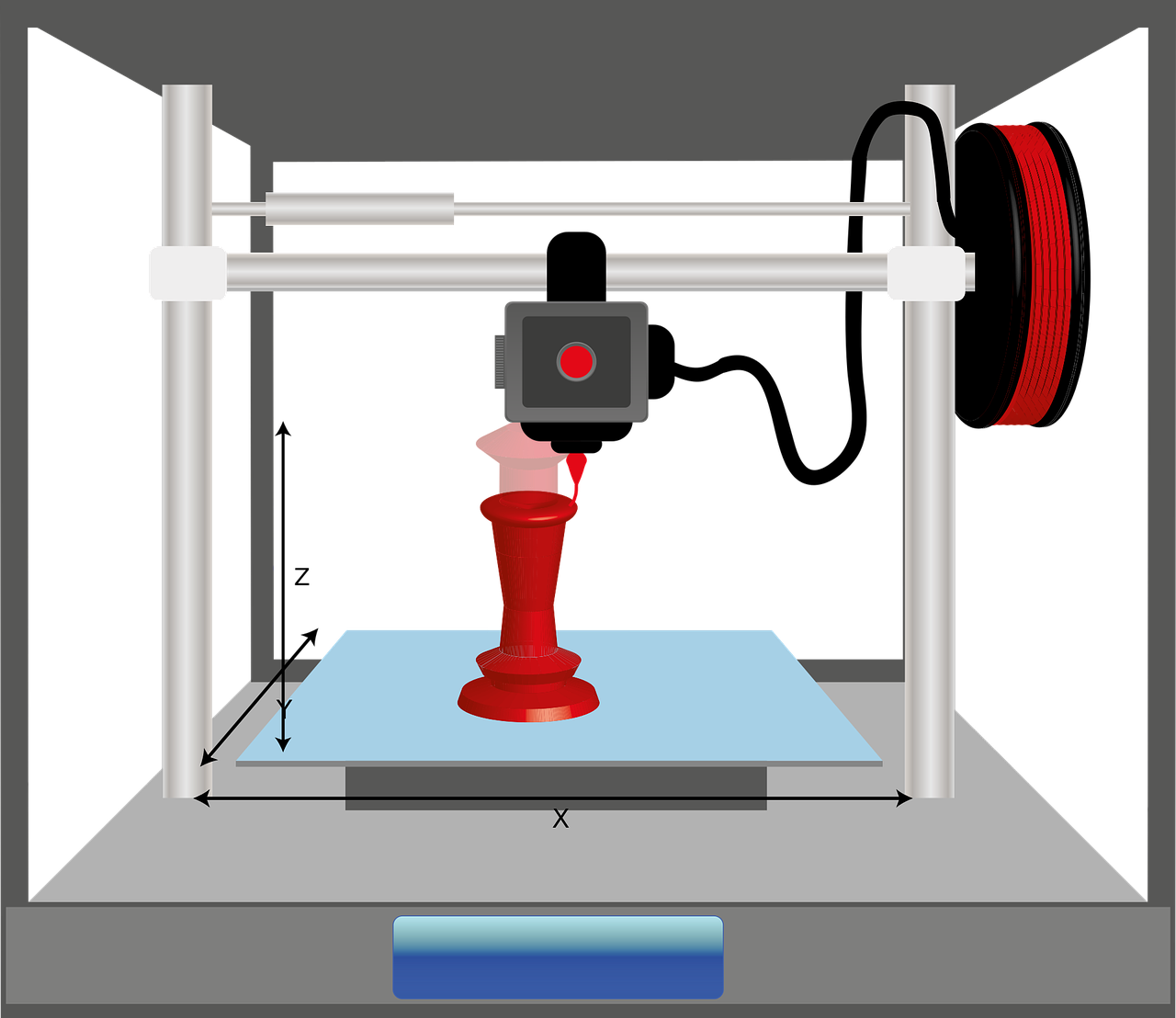 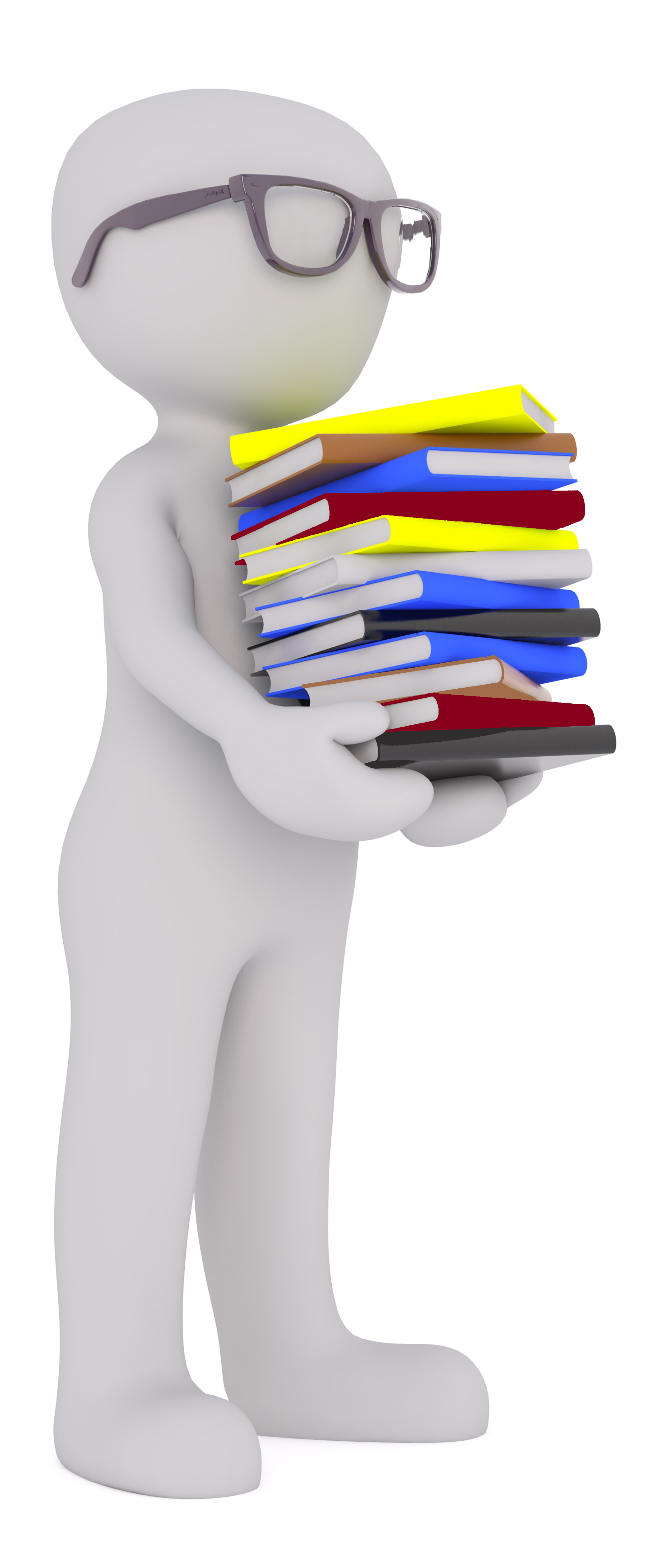 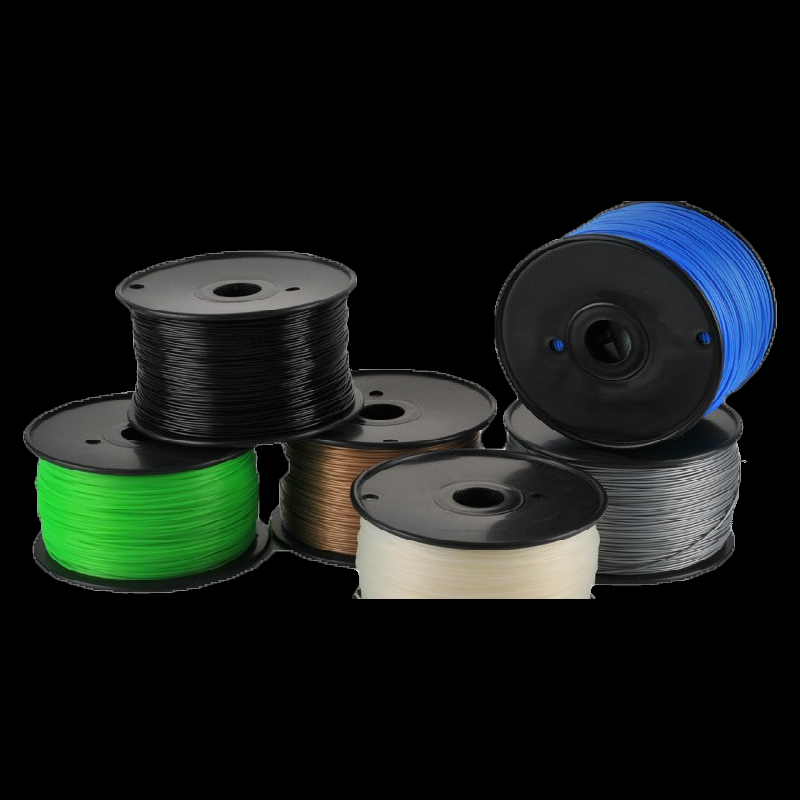 26
Technologie Cycle 4 : 4eme / La modélisation 3D et la simulation des objets et systèmes technologiques 
.
[Speaker Notes: Lahcene]
Vidéo Test résistance PET
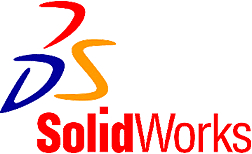 27
Technologie Cycle 4 : 4eme / La modélisation 3D et la simulation des objets et systèmes technologiques 
.
[Speaker Notes: olivier]
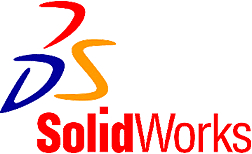 Simulation : test de résistance
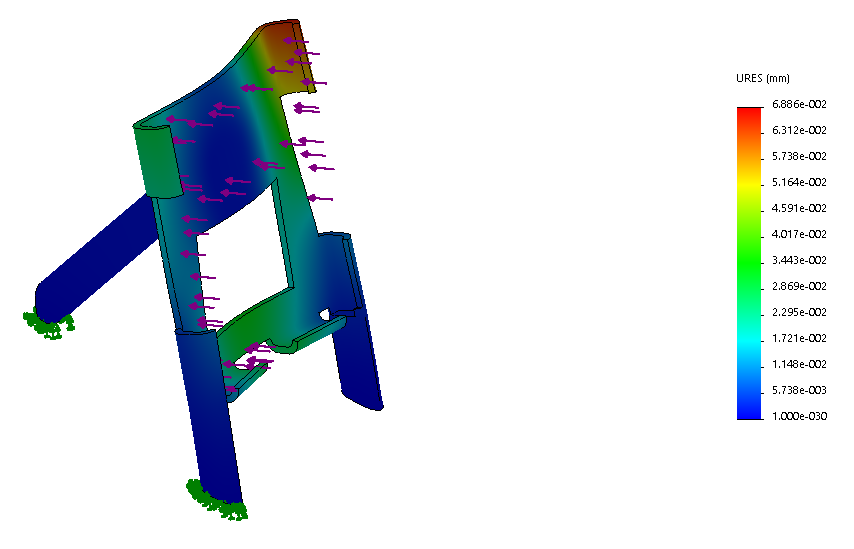 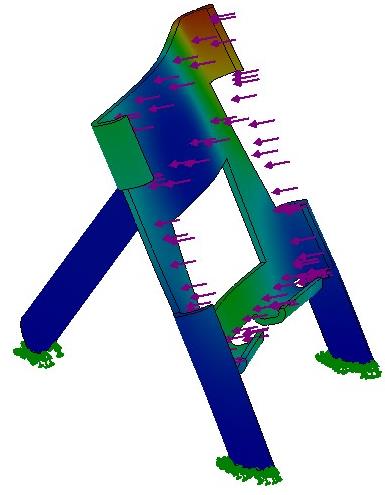 Déformation maximale : 0,1 mm
Déformation maximale : 0,06 mm
0,10 mm
0,09 mm
0,08 mm
0,07 mm
0,06 mm
0,05 mm
0,04 mm
0,03 mm
0,02 mm
0,01 mm
0,008 mm
0,068 mm
0,063 mm
0,057 mm
0,051 mm
0,045 mm
0,040 mm
0,034 mm
0,028 mm
0,022 mm
0,017 mm
0,005 mm
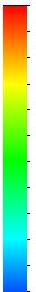 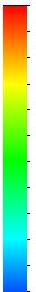 Matériau : PET
Matériau : ABS
28
Technologie Cycle 4 : 4eme / La modélisation 3D et la simulation des objets et systèmes technologiques 
.
[Speaker Notes: olivier]
Eco-conception
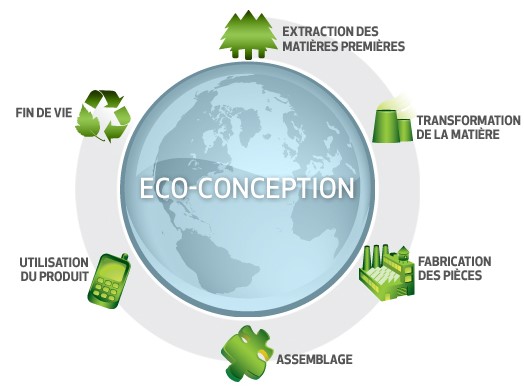 Quand il s’agit de déterminer l’impact environnemental d’un produit, l’analyse du cycle de vie (ACV) se penche sur la production, l’utilisation et l’élimination du produit. Ceci inclut l’impact du transport entre ces différentes étapes. Les décisions prises sur le matériau utilisé, sa fabrication et autres facteurs ont des effets très différents sur l’environnement.
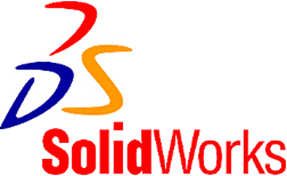 module éco-conception : sustainability
29
Technologie Cycle 4 : 4eme / La modélisation 3D et la simulation des objets et systèmes technologiques 
.
[Speaker Notes: olivier
A chaque étape de leur cycle de vie, les objets peuvent avoir des impacts sur l’environnement.
L’écoconception consiste à prendre en compte les impacts environnementaux de l’objet technique, dès sa conception.]
Module d’éco-conception :
Matériaux : ABS           Masse : 26,73 g     Prix : 0,071€/pièce
Matériaux : PET              Masse : 37,21 g        Prix : 0,075€/pièce
Procédé de fabrication : extrusion
Procédé de fabrication : extrusion
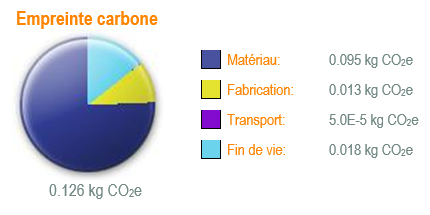 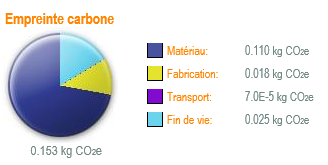 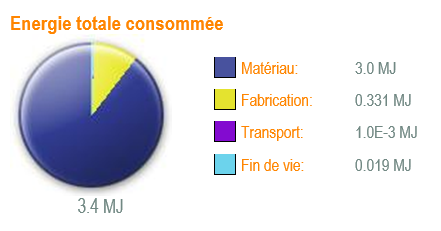 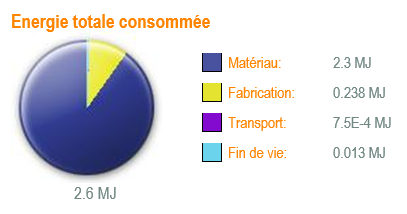 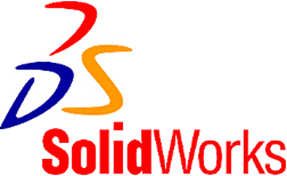 Impact sur l'environnement, produit fabriqué et utilisé en Europe pendant 1an
30
Technologie Cycle 4 : 4eme / La modélisation 3D et la simulation des objets et systèmes technologiques 
.
[Speaker Notes: olivier
A chaque étape de leur cycle de vie, les objets peuvent avoir des impacts sur l’environnement.
L’écoconception consiste à prendre en compte les impacts environnementaux de l’objet technique, dès sa conception.]
Vérification de la conformité du support de smartphone avec le cahier des charges
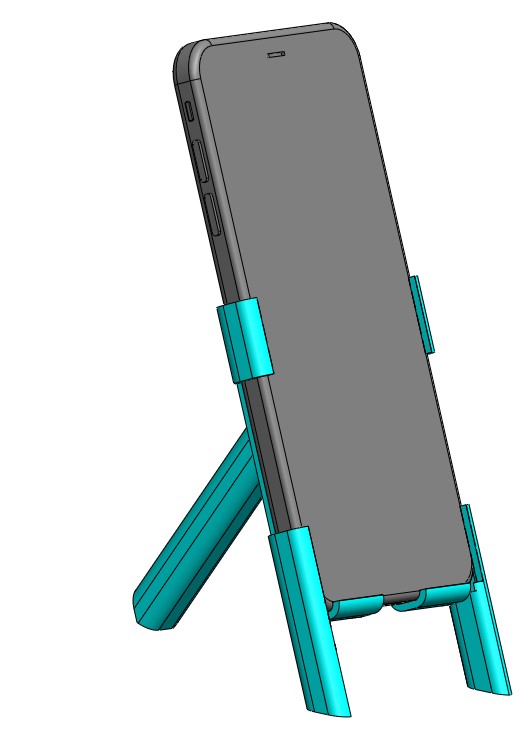 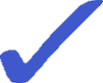 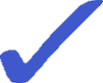 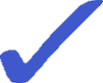 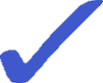 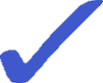 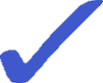 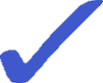 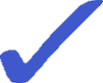 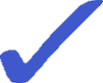 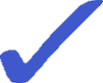 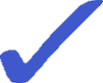 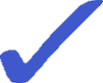 31
Technologie Cycle 4 : 4eme / La modélisation 3D et la simulation des objets et systèmes technologiques 
.
[Speaker Notes: olivier]
Ecart entre la simulation et la réalité
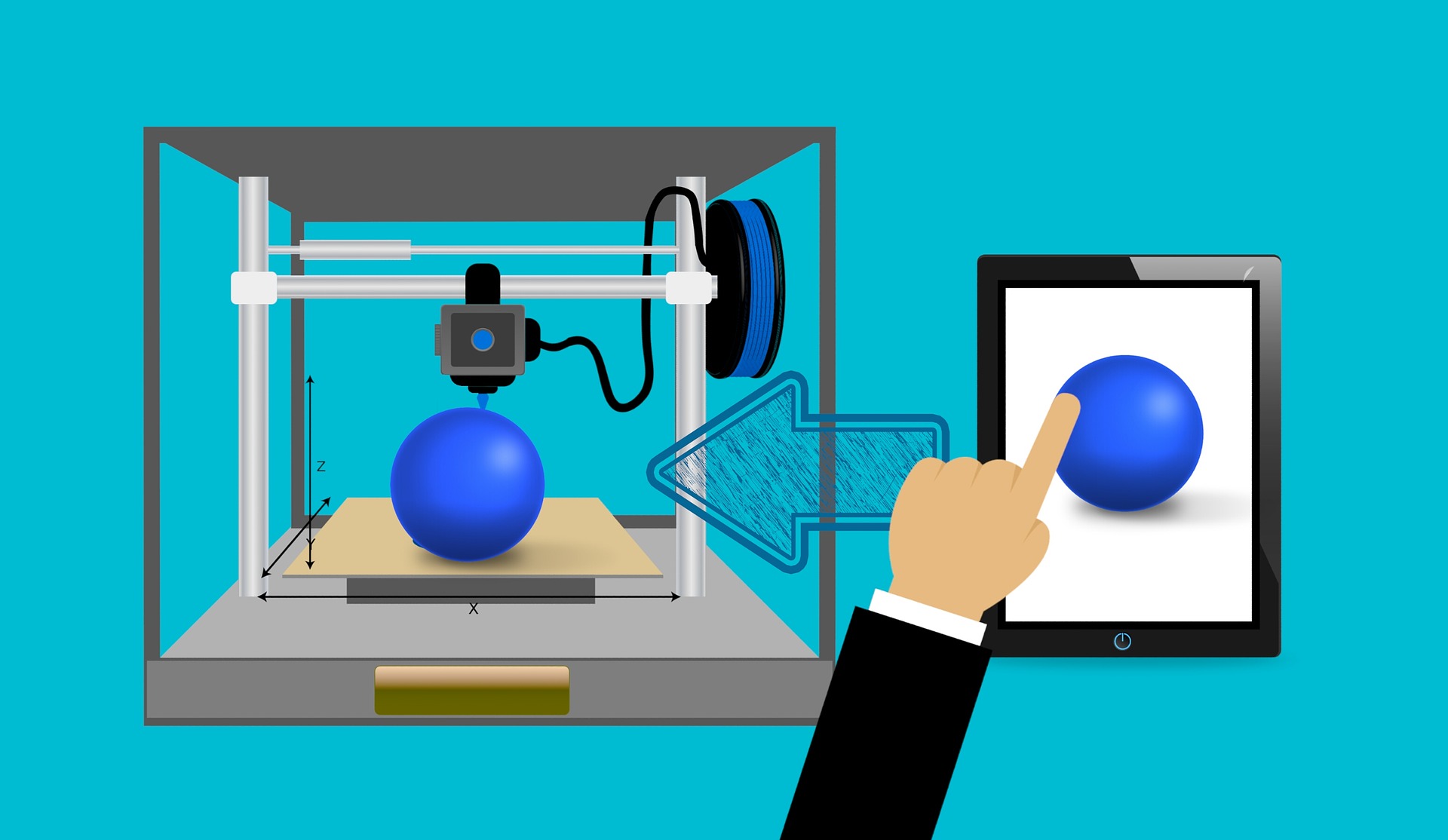 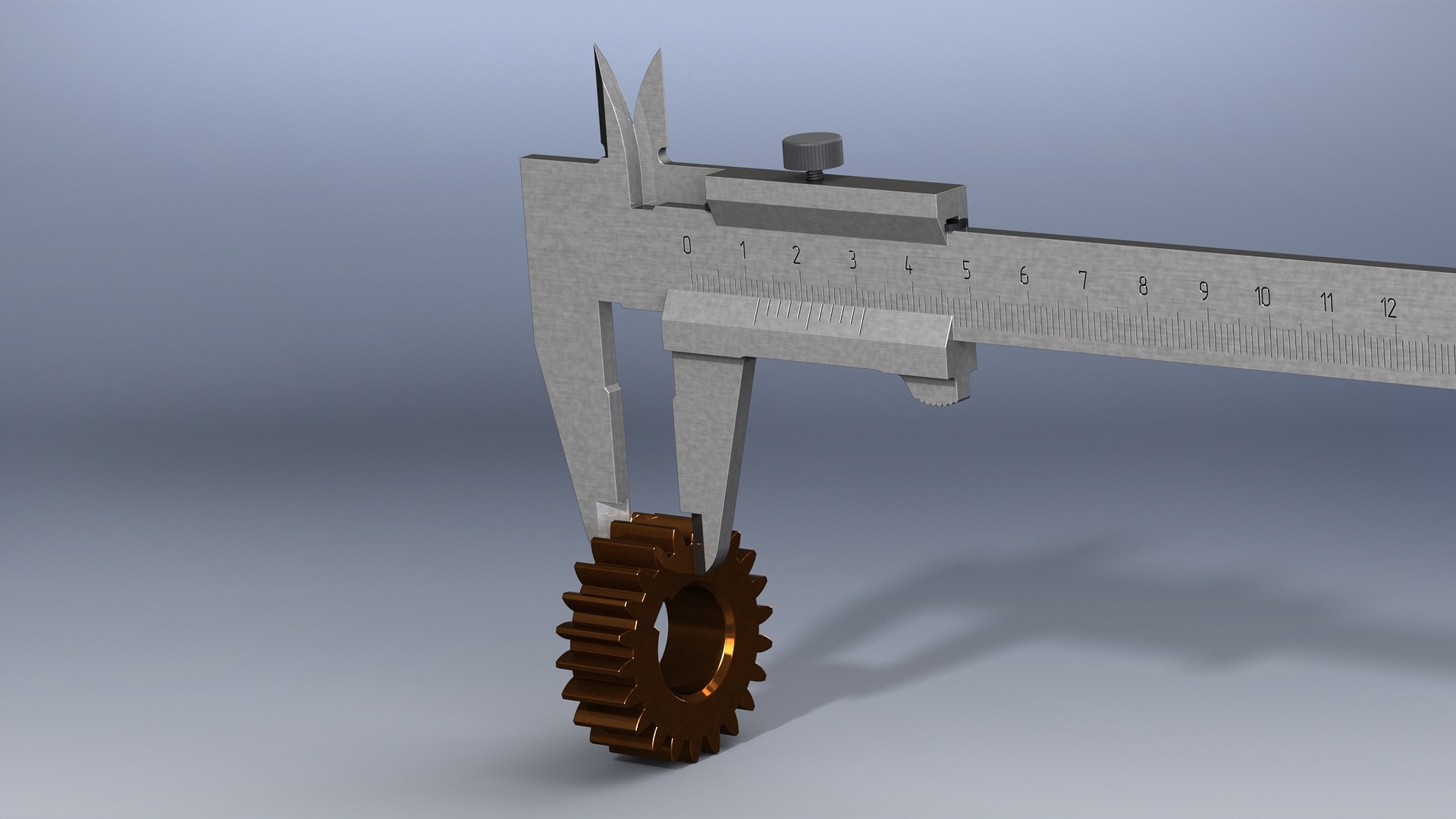 32
Technologie Cycle 4 : 4eme / La modélisation 3D et la simulation des objets et systèmes technologiques 
.
[Speaker Notes: olivier]
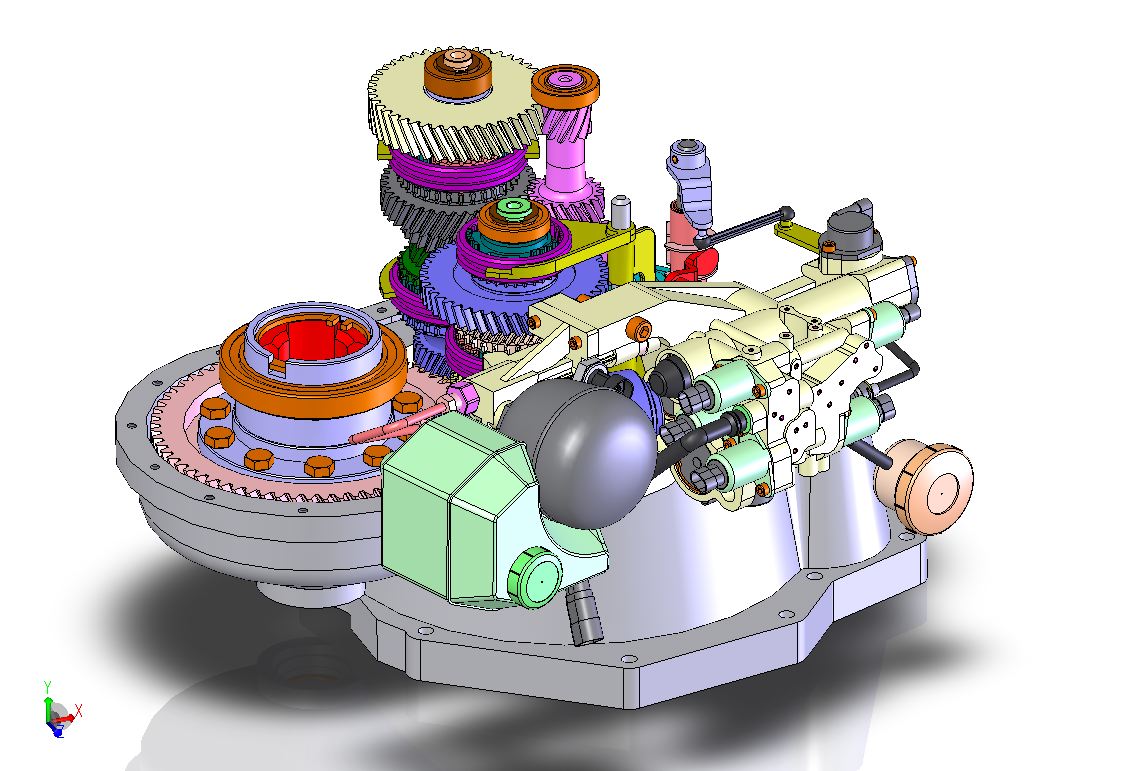 Maquette 3D de la boîte 
de vitesse robotisée 
BVM PK6
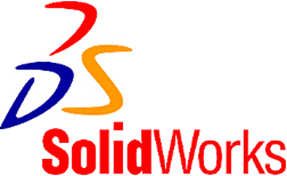 https://eduscol.education.fr/sti/ressources_techniques
33
Technologie Cycle 4 : 4eme / La modélisation 3D et la simulation des objets et systèmes technologiques 
.
[Speaker Notes: olivier]
Pour aller plus loin….réalité virtuelle
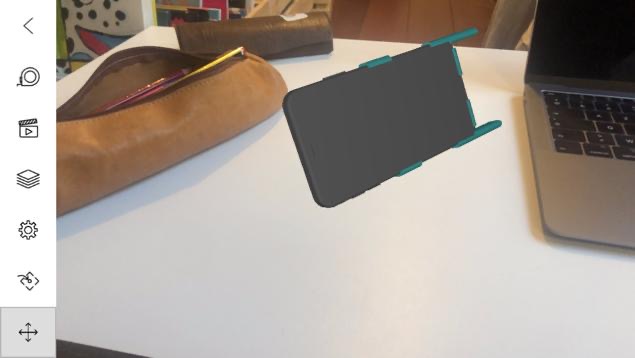 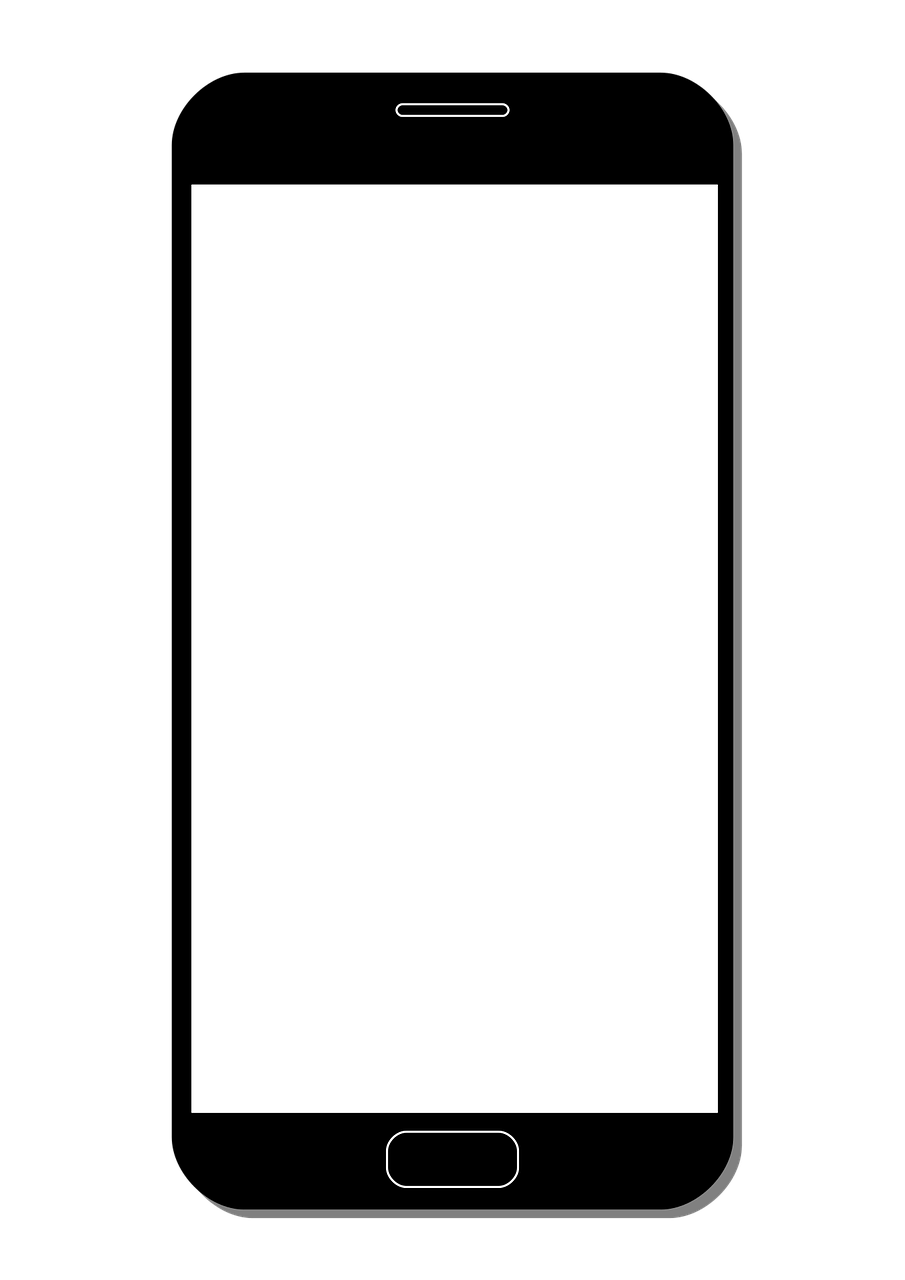 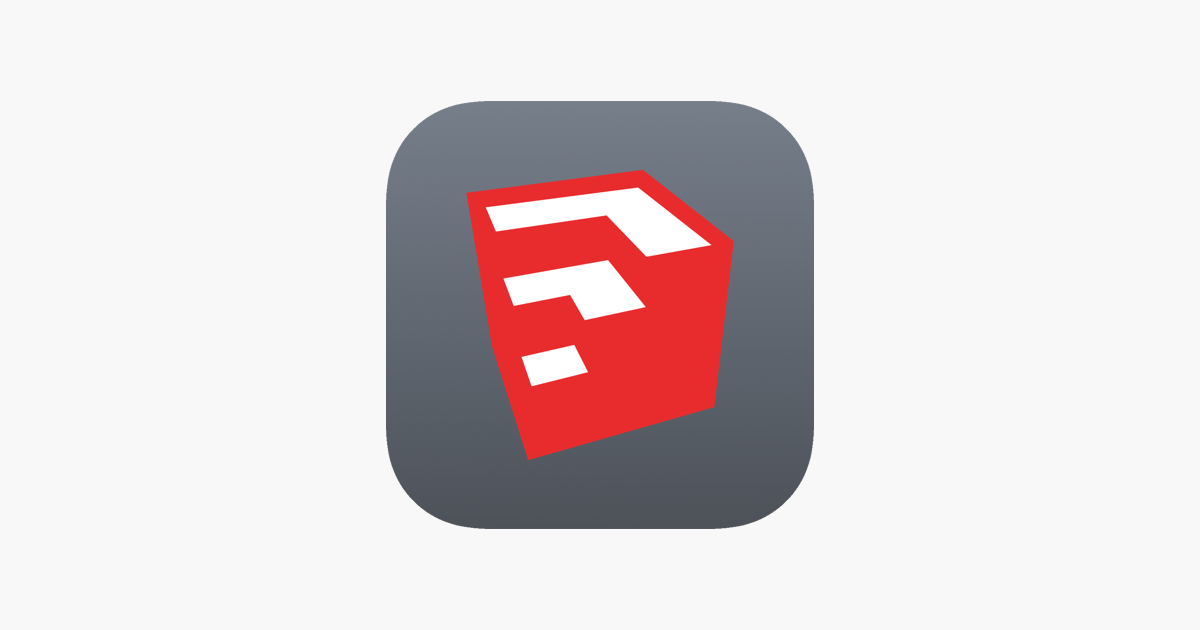 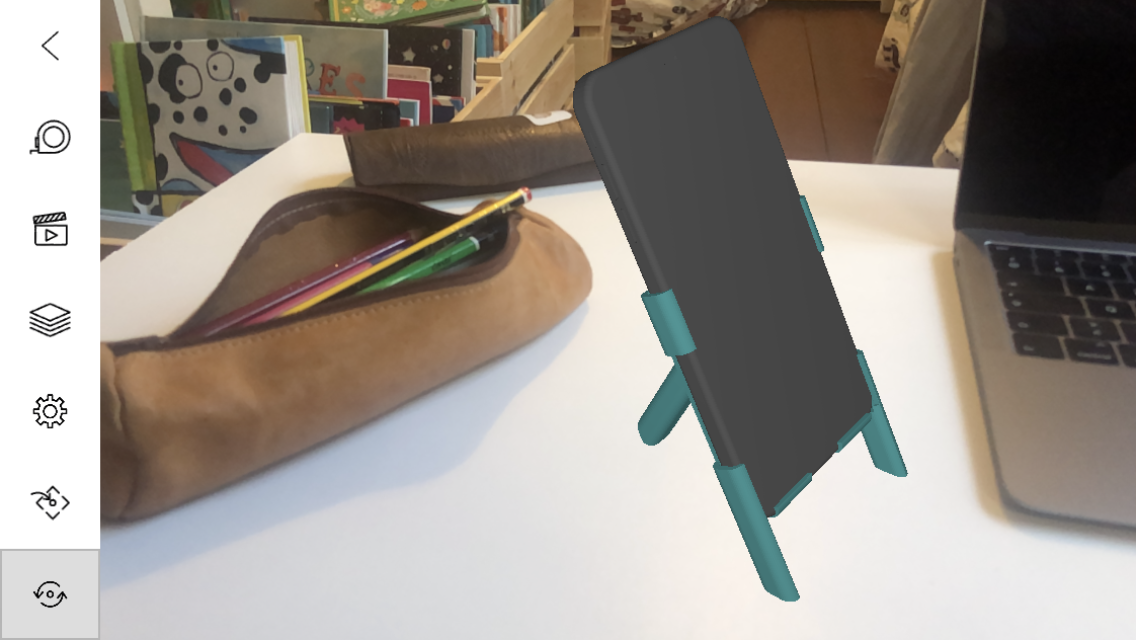 Appli Sketchup smartphone
Place ton support sur ton bureau
34
Technologie Cycle 4 : 4eme / La modélisation et la simulation des objets et systèmes techniques 
.
[Speaker Notes: anna]
Synthèse
La modélisation 3D est une représentation virtuelle qui permet de voir un objet sous tous ses angles.  

Avant de modéliser un objet, il faut le penser, c’est-à-dire :
s’approprier le cahier des charges fonctionnel
lister les fonctions et définir les contraintes
faire un croquis

La CAO nous permet de faire de la modélisation 3D, de la simulation d’usage et de l’éco-conception.

À chaque étape de leur cycle de vie, les objets peuvent avoir des impacts sur l’environnement.

L’ éco-conception consiste à prendre en compte les impacts environnementaux de l’objet technique, dès sa conception.
CDCF
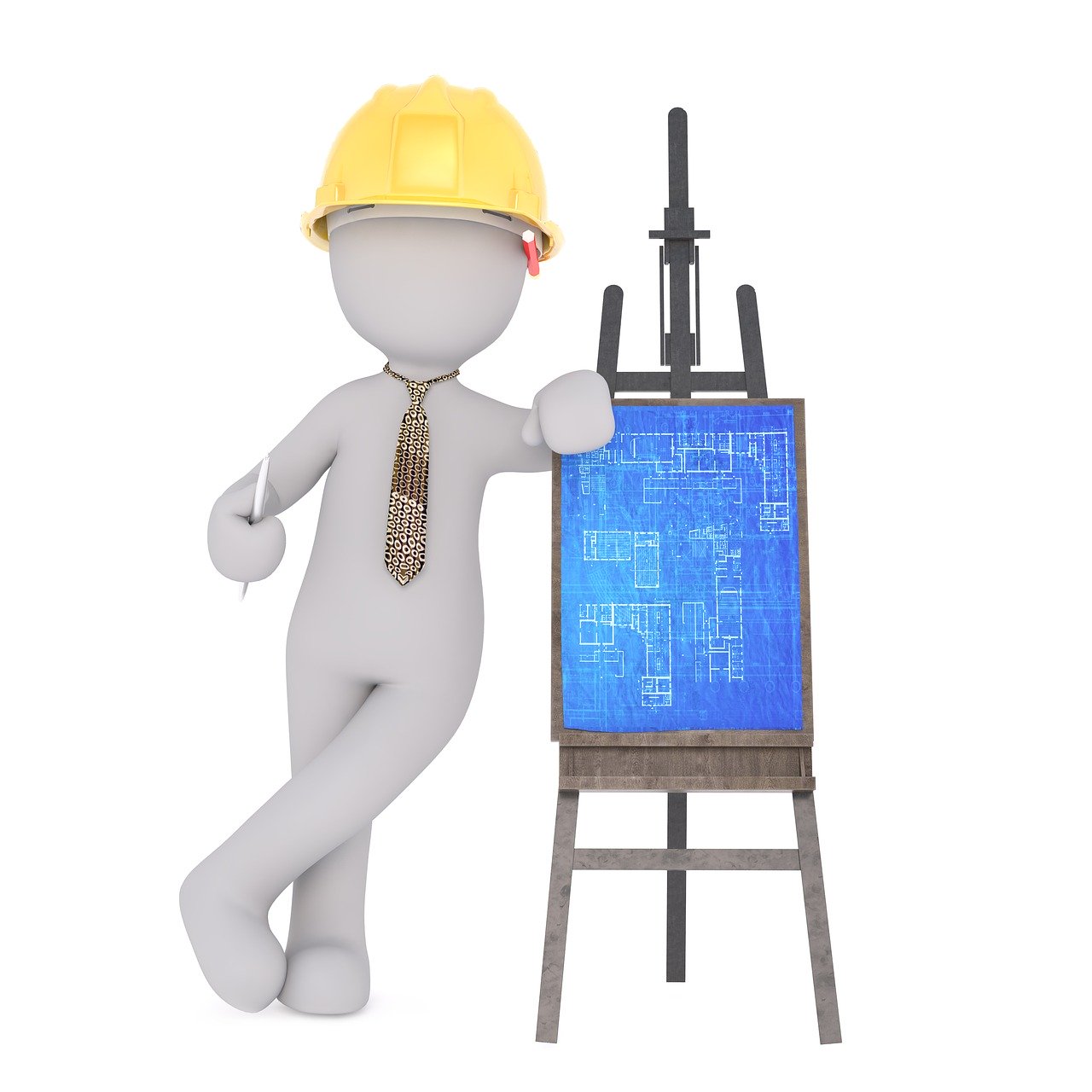 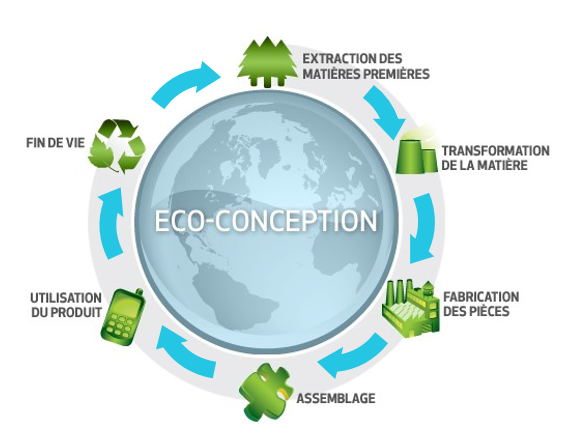 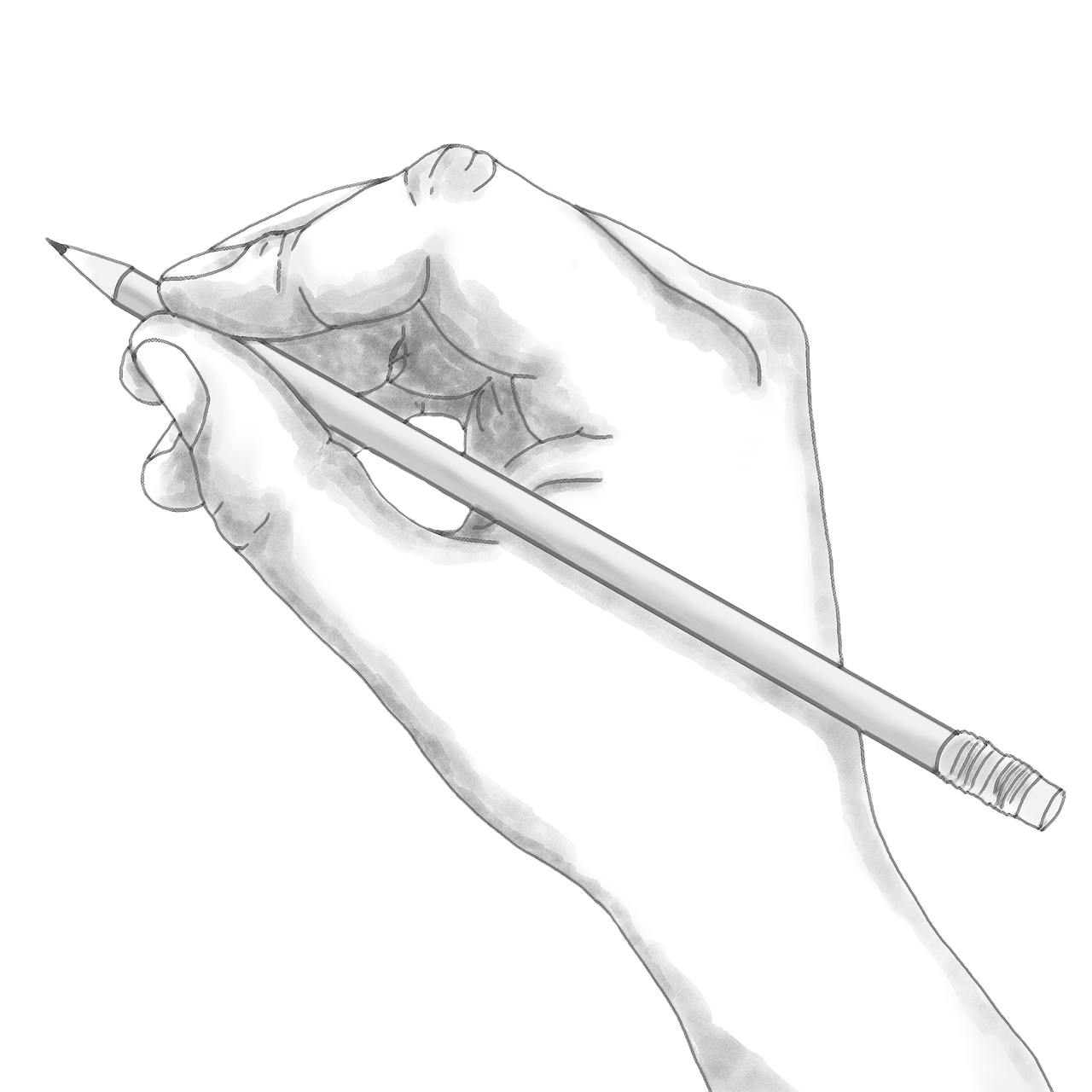 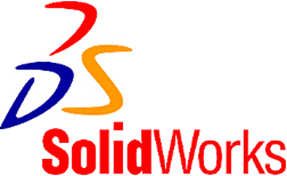 35
Technologie Cycle 4 : 4eme / La modélisation 3D et la simulation des objets et systèmes technologiques 
.
[Speaker Notes: anna]
Synthèse
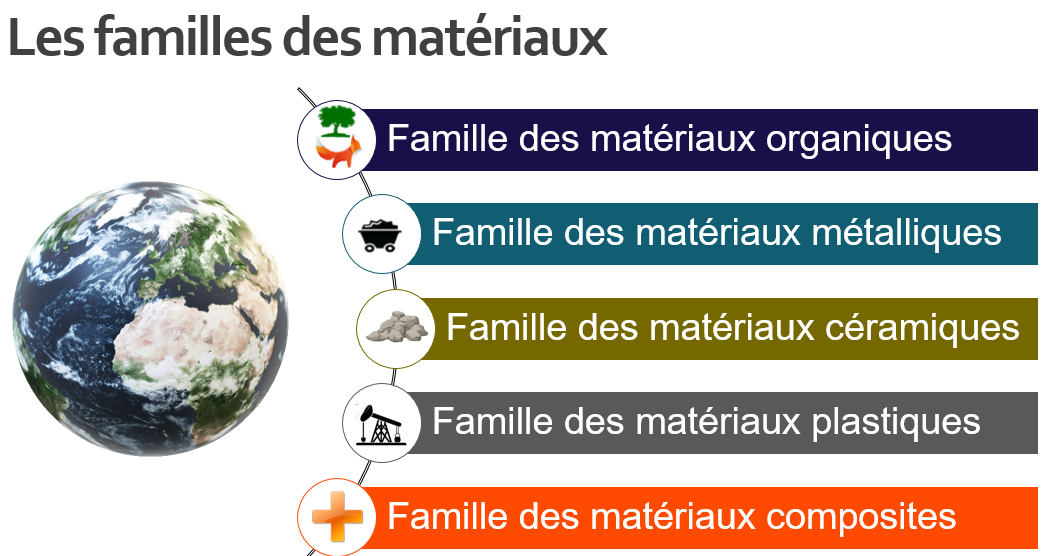 Le choix des matériaux s’effectue en fonction de : 

ses propriétés intrinsèques ; 
des procédés de fabrication ;
de son impact environnemental ;
du coût global : - coût du matériau, 
                            - coût de fabrication,
                            - coût de possession,
                            - coût de destruction, …
36
Technologie Cycle 4 : 4eme / La modélisation 3D et la simulation des objets et systèmes technologiques 
.
[Speaker Notes: anna]
Synthèse
Effectuer une simulation 3D revient à faire des études sur un modèle numérique, à l’aide d’un ordinateur et d’une application (solidworks, sketchup, autocad, sweethome 3D, modelsmart3D…)

Attention une modélisation n’est qu’une représentation de la réalité. Il y a toujours un écart entre la prédiction de la performance d’un objet, et sa performance réelle.

La réalité augmentée permet de visualiser un objet virtuel dans son environnement réel.
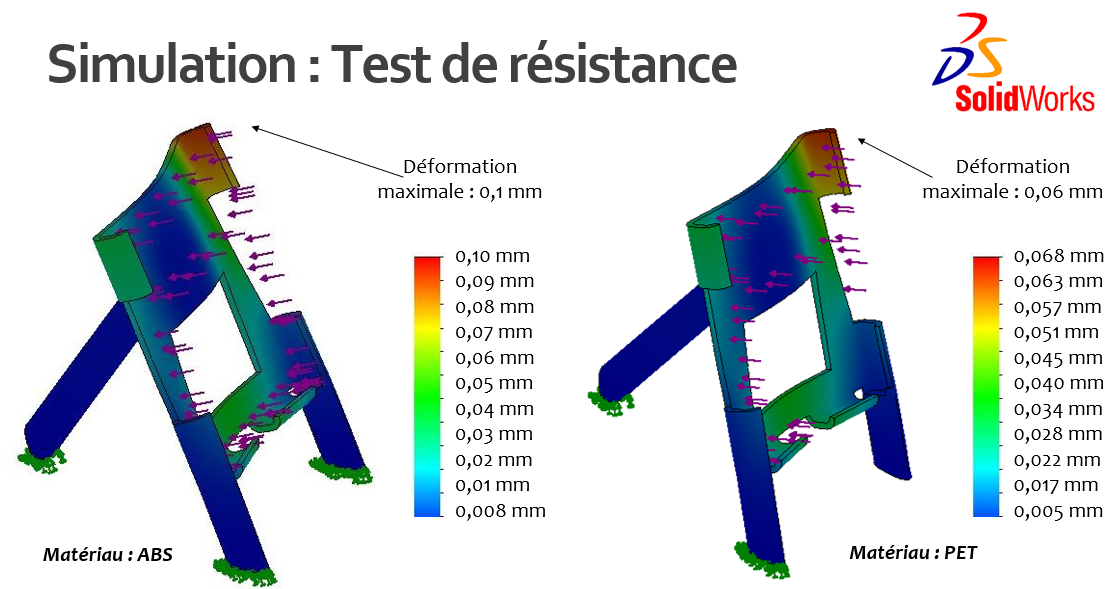 37
Technologie Cycle 4 : 4eme / La modélisation 3D et la simulation des objets et systèmes technologiques 
.
[Speaker Notes: anna]
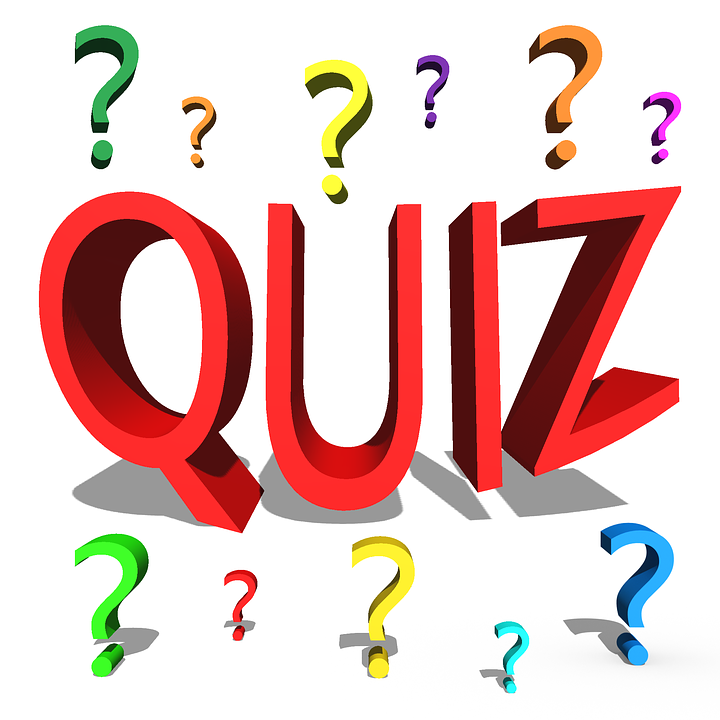 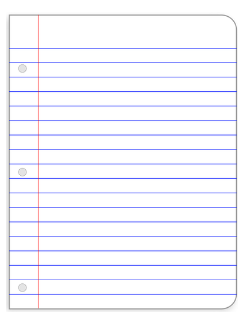 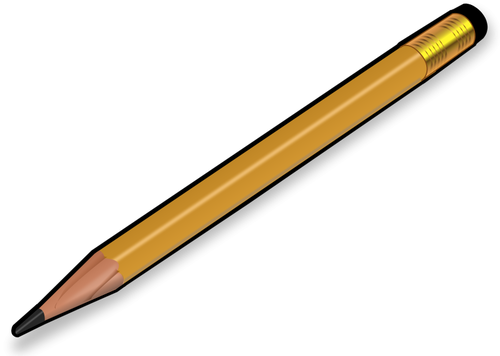 38
Technologie Cycle 4 : 4eme / La modélisation 3D et la simulation des objets et systèmes technologiques 
.
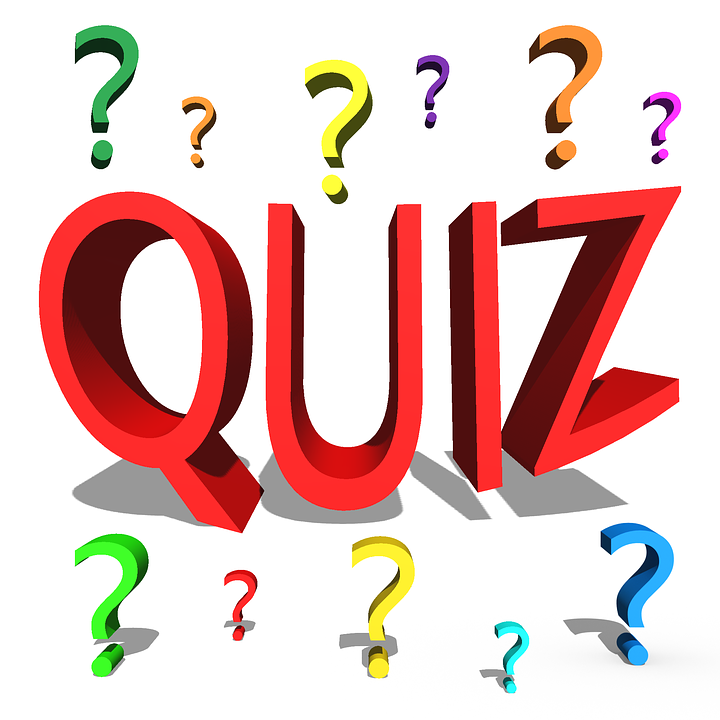 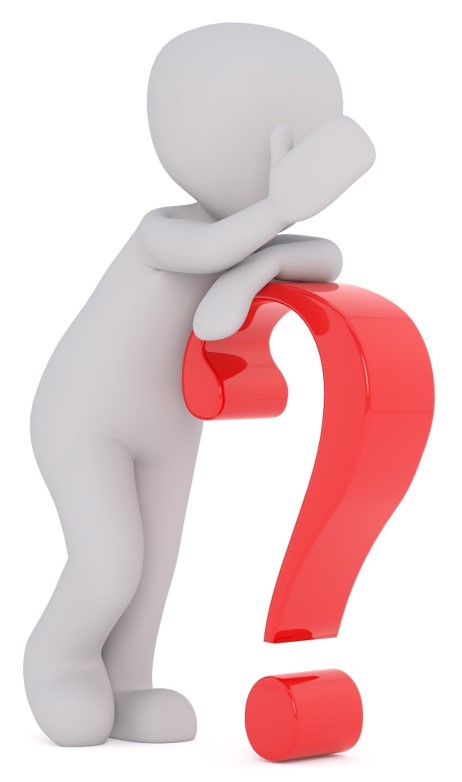 01
Pour représenter rapidement une idée, on réalise en premier  A □ une maquette numériqueB □ un croquis à main levée
39
Technologie Cycle 4 : 4eme / La modélisation 3D et la simulation des objets et systèmes technologiques 
.
[Speaker Notes: On verra]
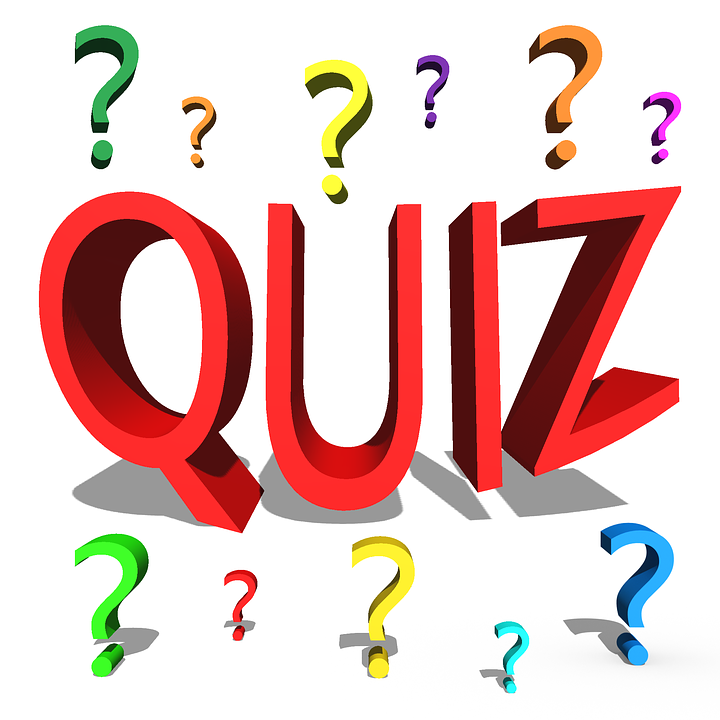 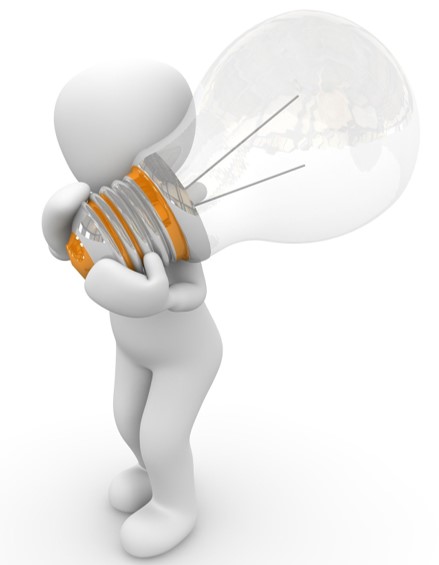 01
Pour représenter rapidement une idée, on réalise en premier  A □ une maquette numériqueB □ un croquis à main levée
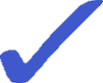 40
Technologie Cycle 4 : 4eme / La modélisation 3D et la simulation des objets et systèmes technologiques 
.
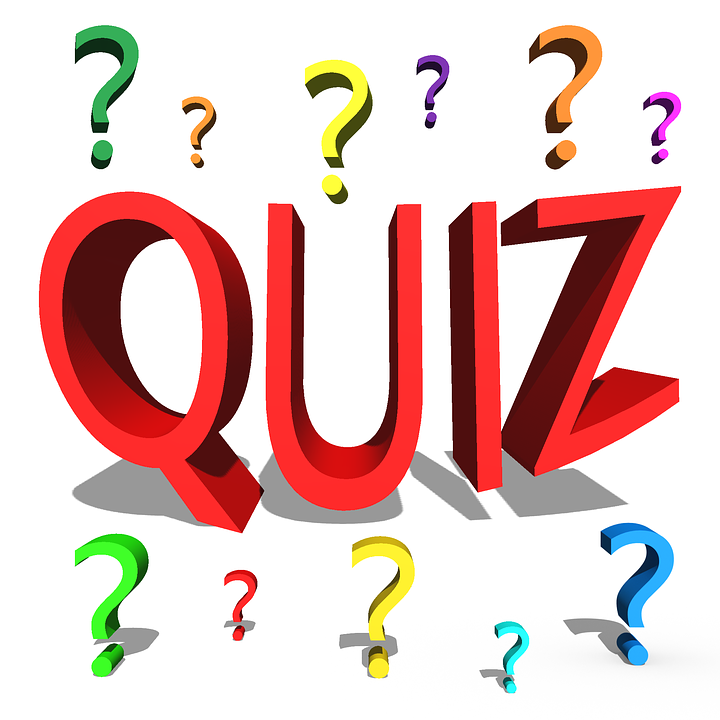 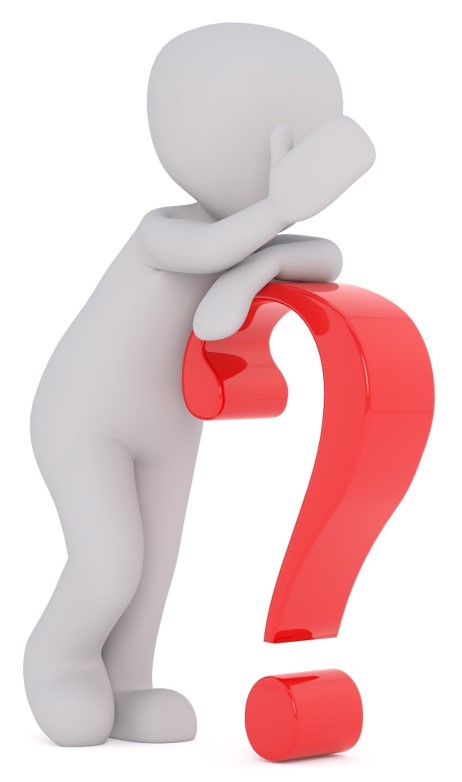 02
La CAO permet : 
(plusieurs réponses possibles)A □ la modélisation 3D
B □ la simulation d’usage
C □ l’éco-conception
41
Technologie Cycle 4 : 4eme / La modélisation 3D et la simulation des objets et systèmes technologiques 
.
[Speaker Notes: On verra]
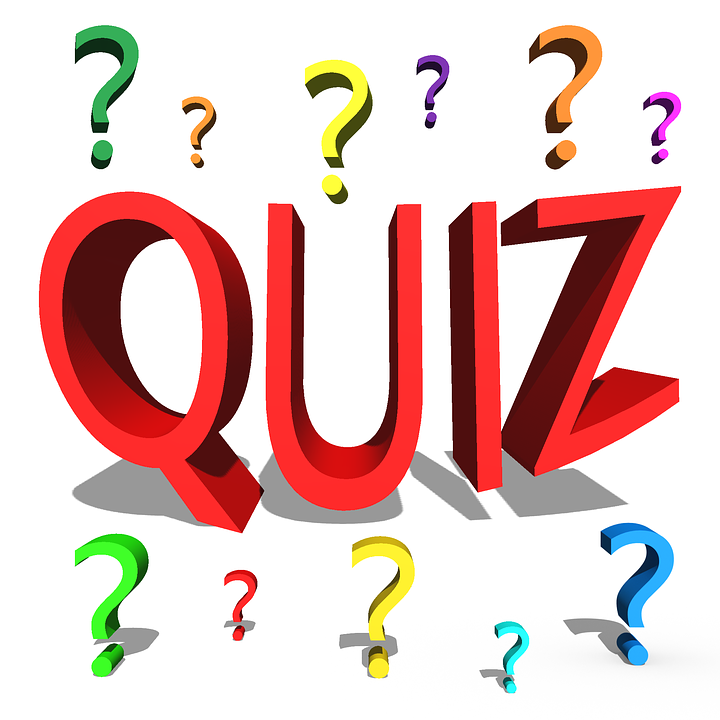 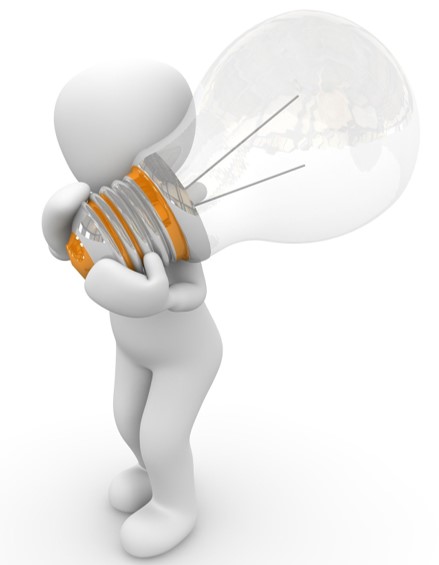 02
La CAO permet : 
(plusieurs réponses possibles)A □ la modélisation 3D
B □ la simulation d’usage
C □ l’éco-conception
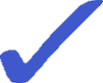 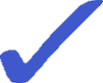 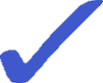 42
Technologie Cycle 4 : 4eme / La modélisation 3D et la simulation des objets et systèmes technologiques 
.
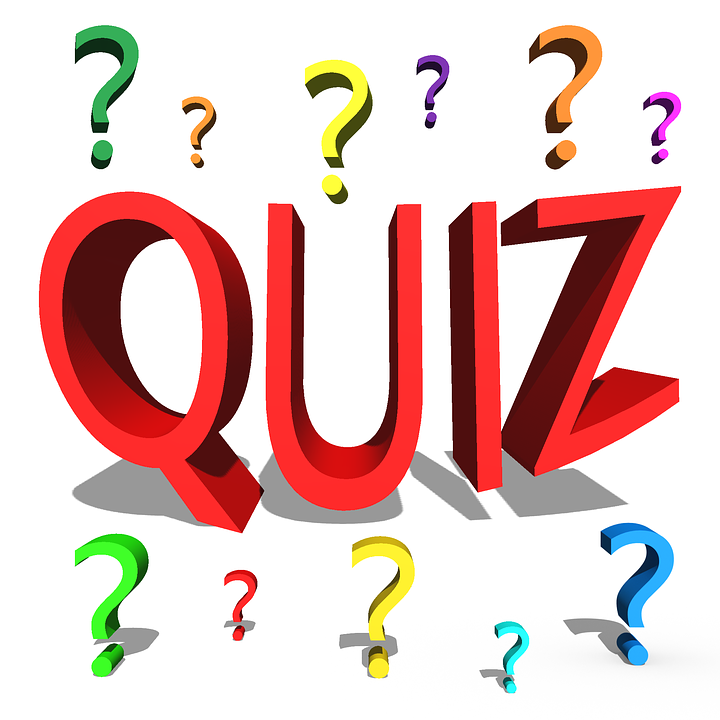 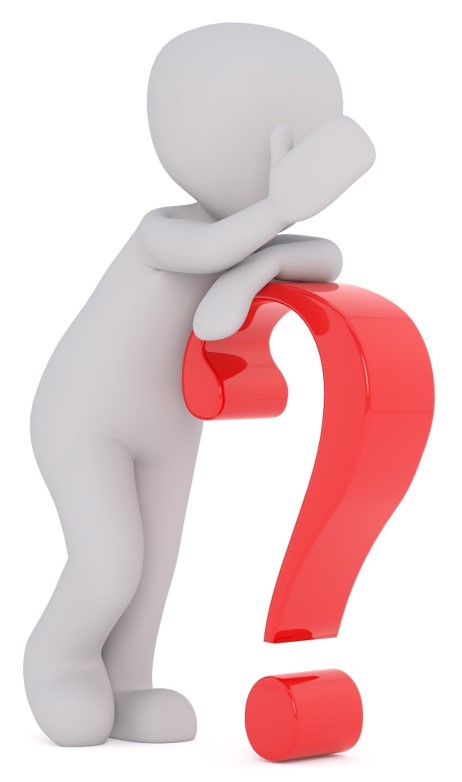 03
La période qui s’écoule entre la conception d’un produit et le moment où il est recyclé s’appelle :A □  l’éco-conception
B □ le cycle de vie d’un produit
43
Technologie Cycle 4 : 4eme / La modélisation 3D et la simulation des objets et systèmes technologiques 
.
[Speaker Notes: On verra]
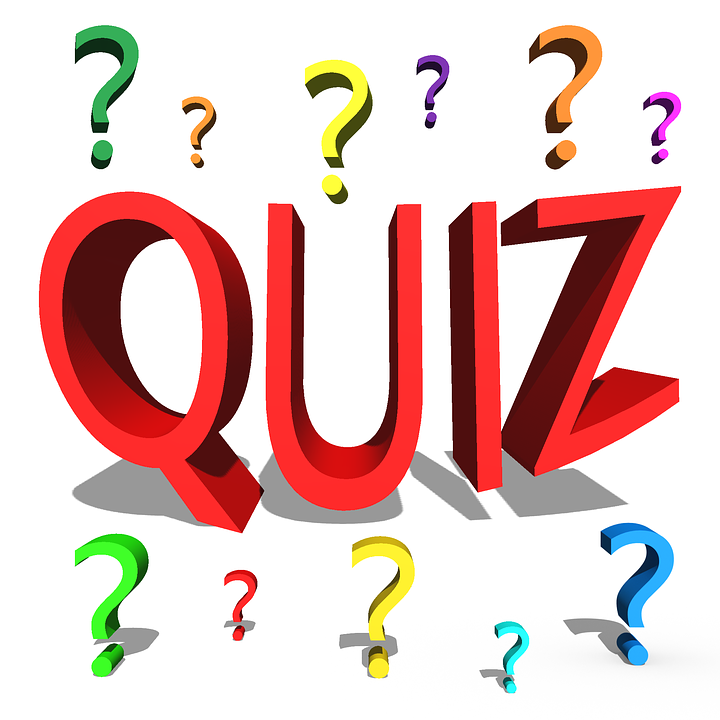 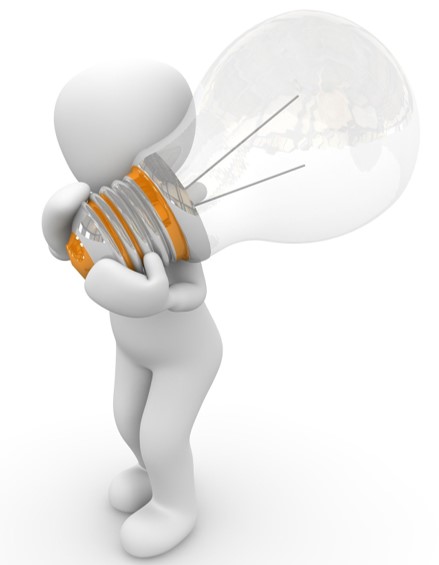 03
La période qui s’écoule entre la conception d’un produit et le moment où il est recyclé s’appelle :A □  l’éco-conception
B □ le cycle de vie d’un produit
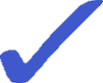 44
Technologie Cycle 4 : 4eme / La modélisation 3D et la simulation des objets et systèmes technologiques 
.
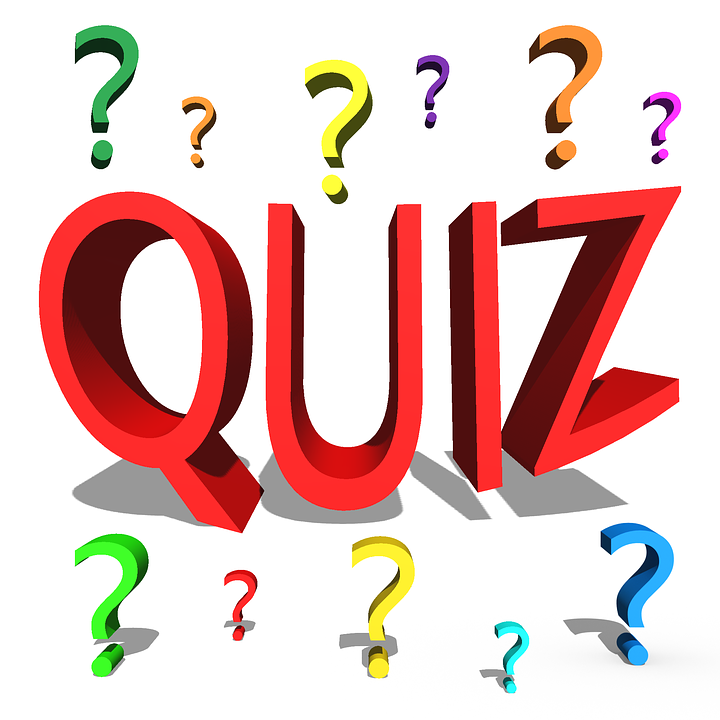 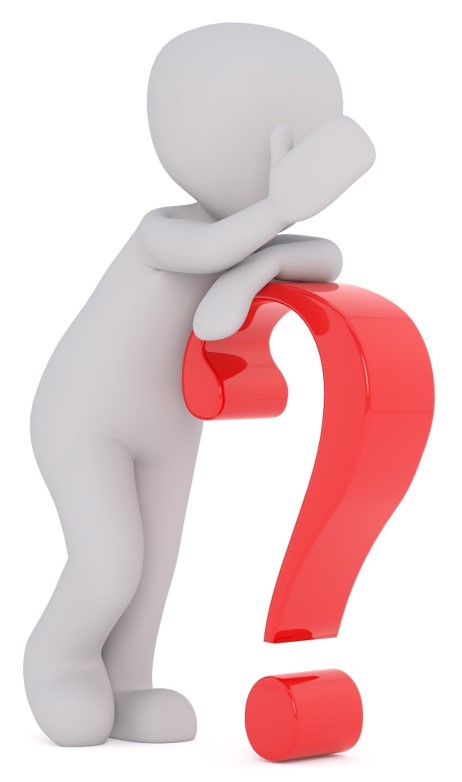 04
Le choix des matériaux d’un produit entre en jeu lorsque l’on fait  de l’éco-conception ?A □  Vrai
B □ Faux
45
Technologie Cycle 4 : 4eme / La modélisation 3D et la simulation des objets et systèmes technologiques 
.
[Speaker Notes: On verra]
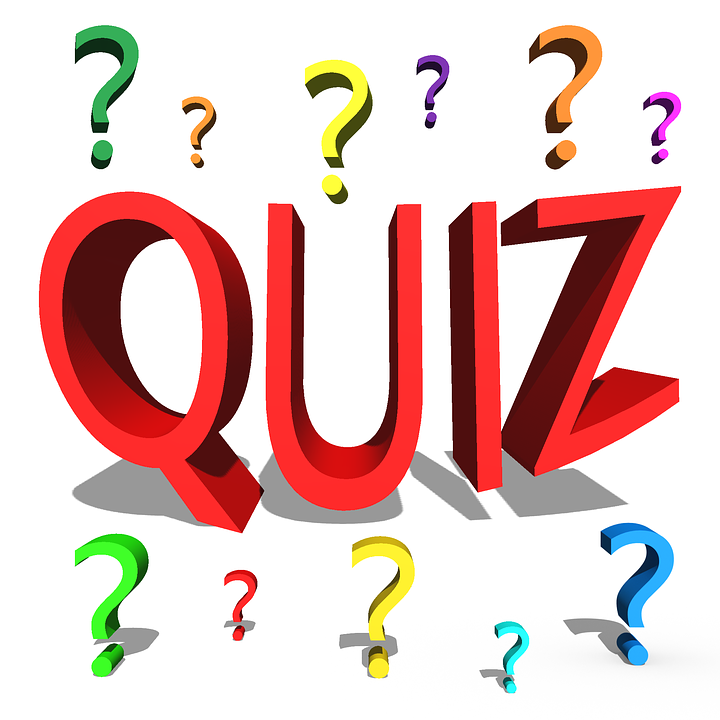 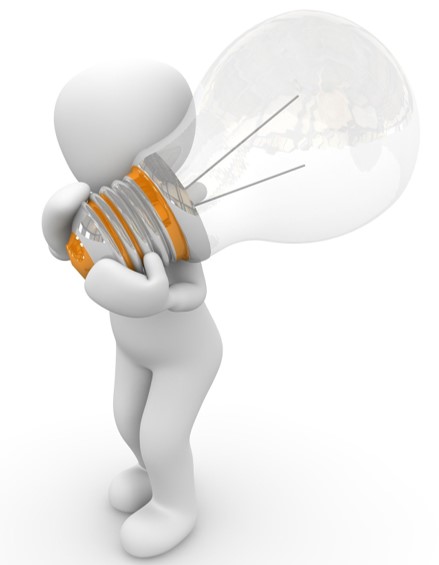 04
Le choix des matériaux d’un produit entre en jeu lorsque l’on fait de l’éco-conception ?A □  Vrai
B □ Faux
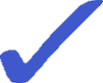 46
Technologie Cycle 4 : 4eme / La modélisation 3D et la simulation des objets et systèmes technologiques 
.
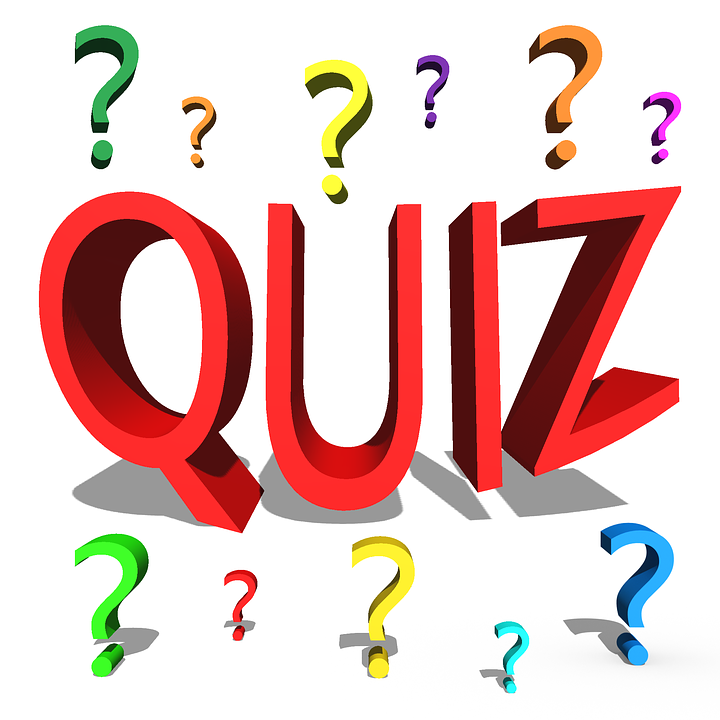 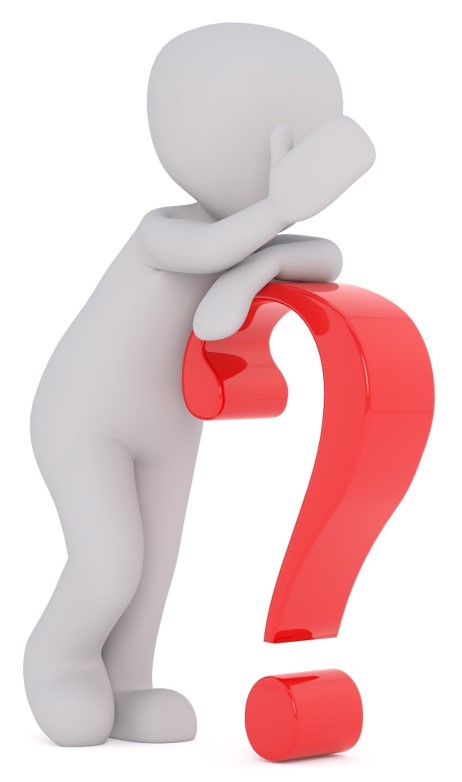 05
Une modélisation 3D :
(plusieurs réponses possibles)A □ est la représentation virtuelle
B □ permet d’observer tous les détails de l’objet avant sa réalisation
C □ n’est visible qu’avec des lunettes 3D
47
Technologie Cycle 4 : 4eme / La modélisation 3D et la simulation des objets et systèmes technologiques 
.
[Speaker Notes: On verra]
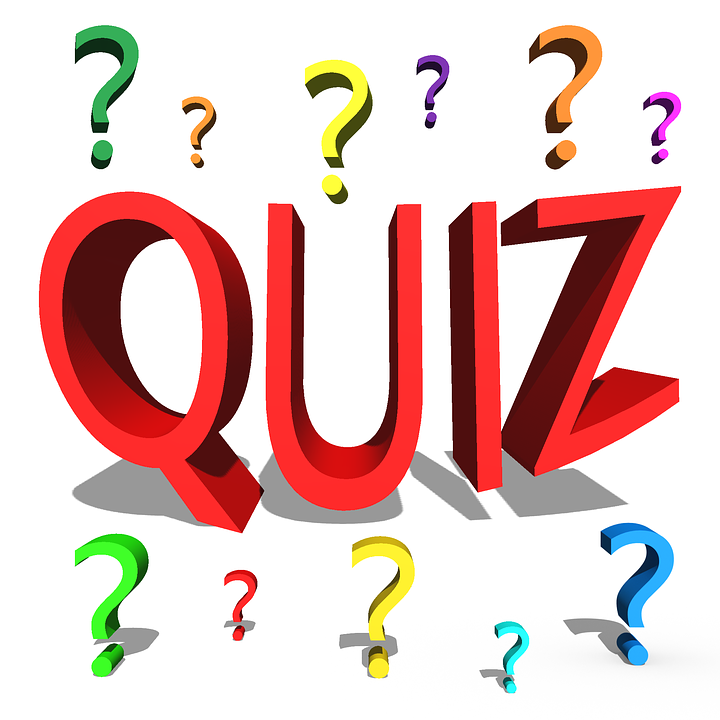 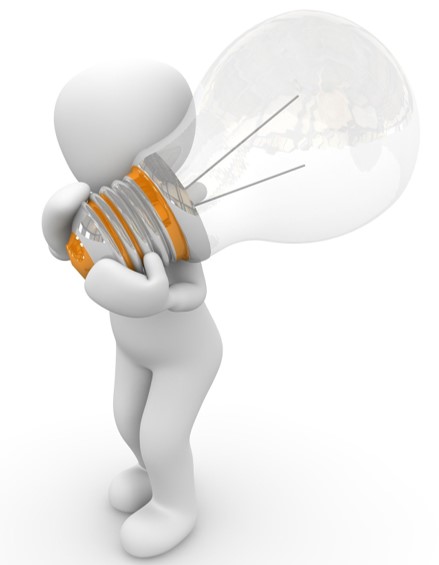 05
Une modélisation 3D :
(plusieurs réponses possibles)A □ est la représentation virtuelle
B □ permet d’observer tous les détails de l’objet avant sa réalisation
C □ n’est visible qu’avec des lunettes 3D
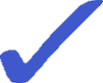 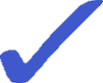 48
Technologie Cycle 4 : 4eme / La modélisation 3D et la simulation des objets et systèmes technologiques 
.
Conclusion
Grâce à la CAO, nous sommes parvenus à modéliser un support virtuel en 3D qui correspond au cahier des charges fonctionnel et à simuler son usage en respectant notre environnement.
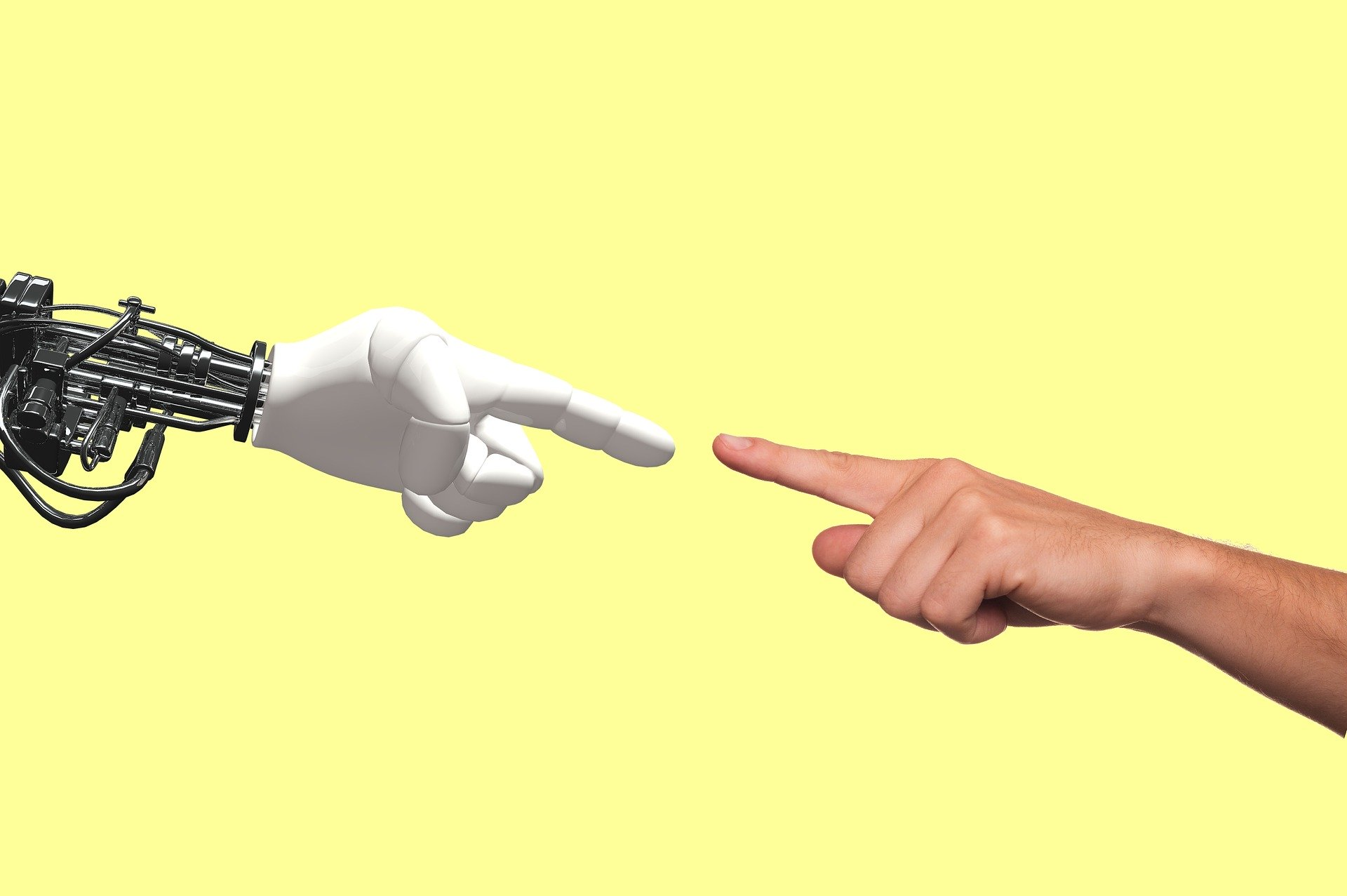 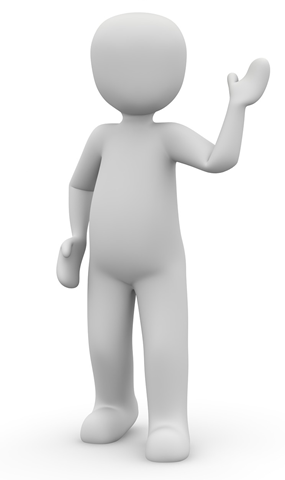 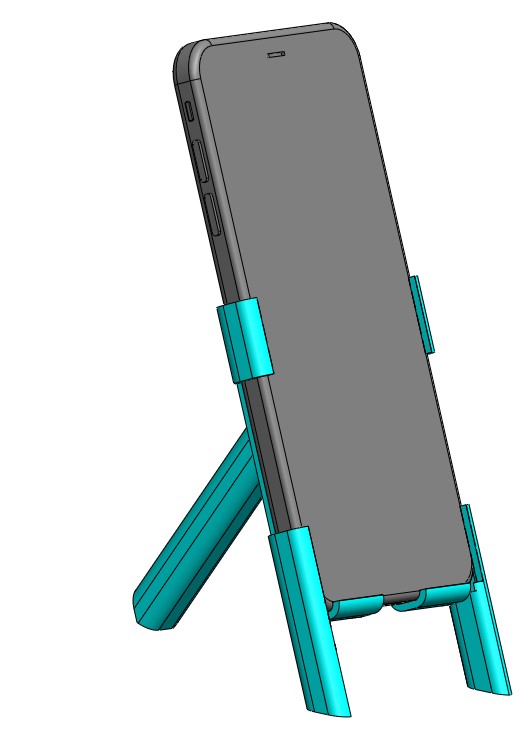 49
Technologie Cycle 4 : 4eme / La modélisation 3D et la simulation des objets et systèmes technologiques 
.
Présentation de l’équipe d’auteurs
Annabel  PONGE , Professeure  de Technologie
Lahcène LAHMIANI ,  Professeur  de Technologie
Olivier  INNOCENTI ,  Professeur de Technologie

Fabrice MADIGOUInspecteur d'Académie - Inspecteur Pédagogique RégionalSciences  et Techniques  Industrielles

Samuel  VIOLLIN
Inspecteur Général de l’éducation, du sport et de la recherche
Doyen du groupe Sciences et Techniques Industrielles
50
Technologie Cycle 4 : 4eme / La modélisation 3D et la simulation des objets et systèmes technologiques 
.